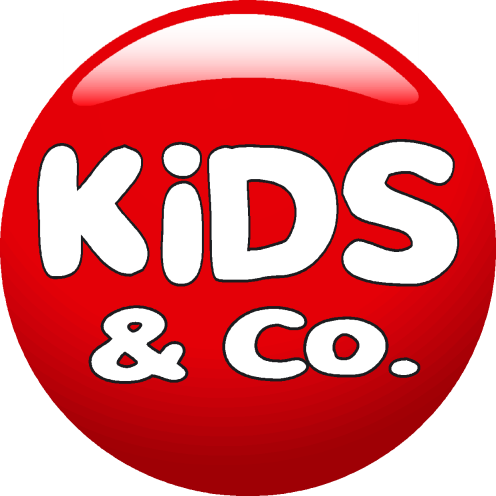 Przedszkola firmowe KiDS&Co.
Centrum Rozwoju Dziecka Sp. z o.o.
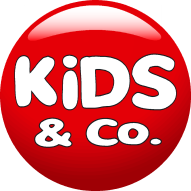 Przedszkole KiDS&Co. – Green Horizon Łódź
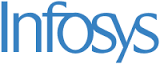 Od września 2013 w Łodzi funkcjonuje przedszkole firmowe dla pracowników firmy Infosys.

Uczęszczają do niego dzieci z pięciu grup wiekowych,w tym jednej żłobkowej.

Przestronne, jasne i kolorowe sale zachęcają do zabawi edukacji w systemie dwujęzycznym.

We wrześniu 2014 roku w odpowiedzi na potrzeby pracowników powstały dwa kolejne oddziały przedszkolai żłobka na terenie budynku Green Horizion w Łodzi.
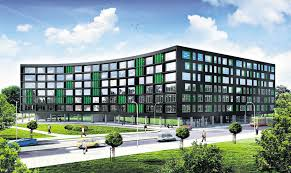 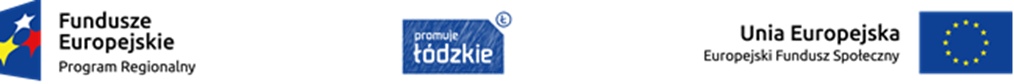 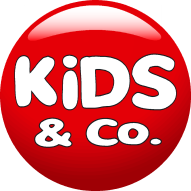 W krainie malucha - program wspierający powrót na rynek pracy pracowników firmy INFOSYS, sprawujących opiekę nad dziećmi do lat 3
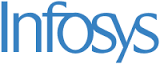 Wartość projektu:
763 617,46 zł	
Cel projektu:
Zwiększenie aktywnego uczestnictwa w życiu zawodowym pracowników Infosys przez zwiększenie miejsc opieki nad dziećmi do lat 3.
Czas trwania projektu:
01-09-2016 r.-> 31.08.2018 r.
Zrealizowane zadania:
Stworzenie nowych miejsc opieki nad dziećmi
Doposażenie żłobka w sprzęt wykorzystywany na potrzeby edukacji dzieci
Realizacja opieki edukacyjno – wychowawczej dzieci do lat 3 Od września 2013 w Łodzi funkcjonuje przedszkole firmowe dla pracowników firmy Infosys ( m.in. zatrudnienie kadry, wyżywienie, najem lokalu)
Realizacja zajęć dodatkowych dla dzieci
Realizacja zajęć specjalistycznych dla dzieci (dogoterapia, terapia sensoryczna)
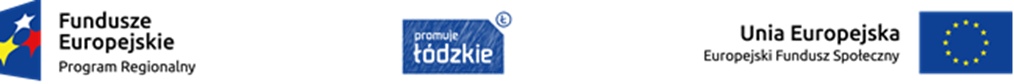 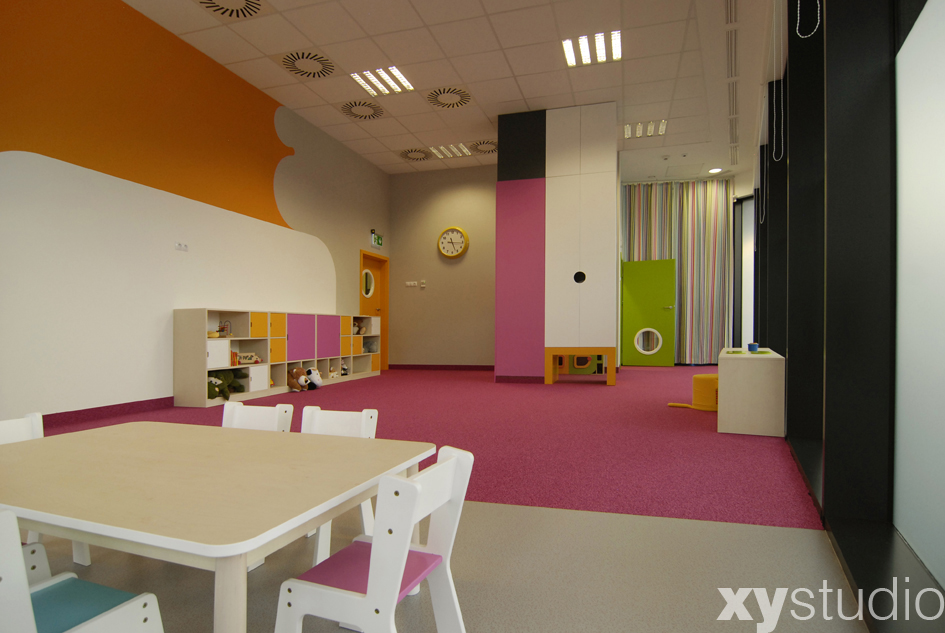 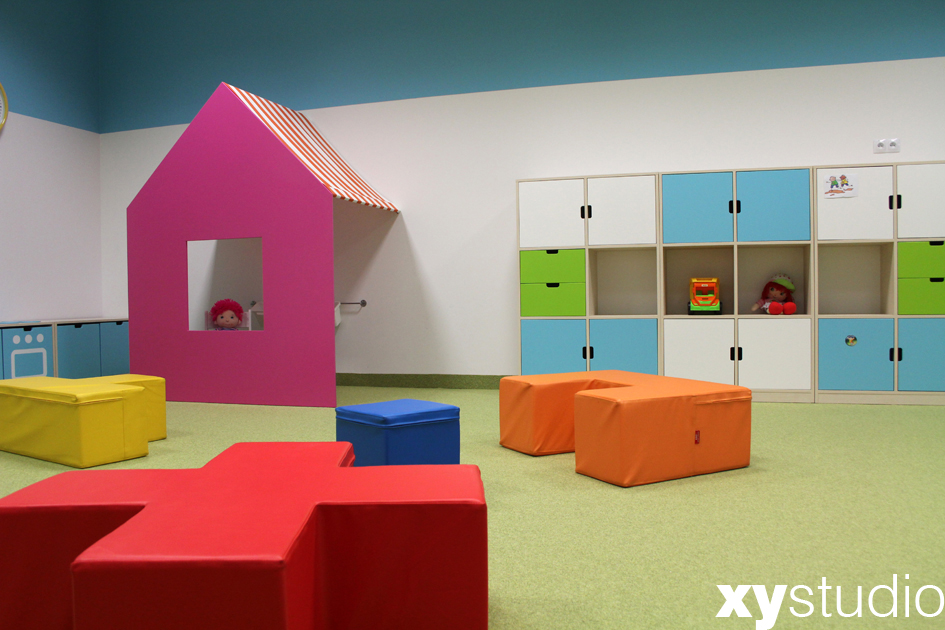 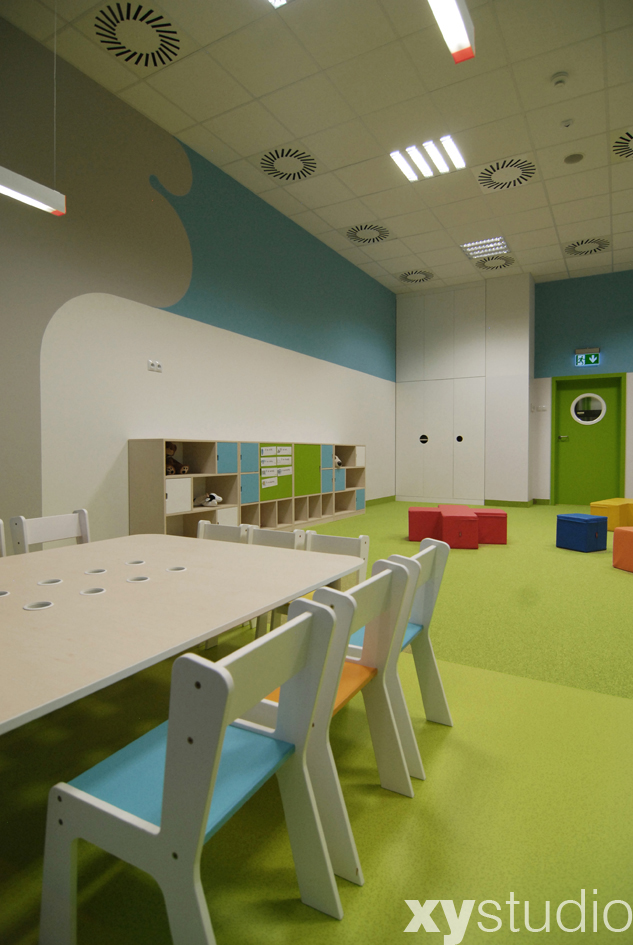 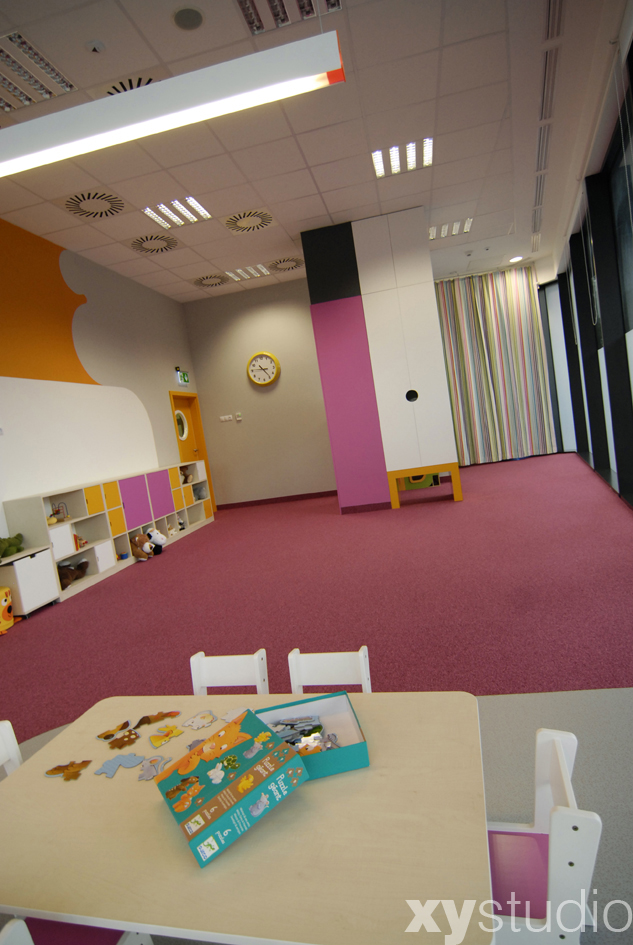 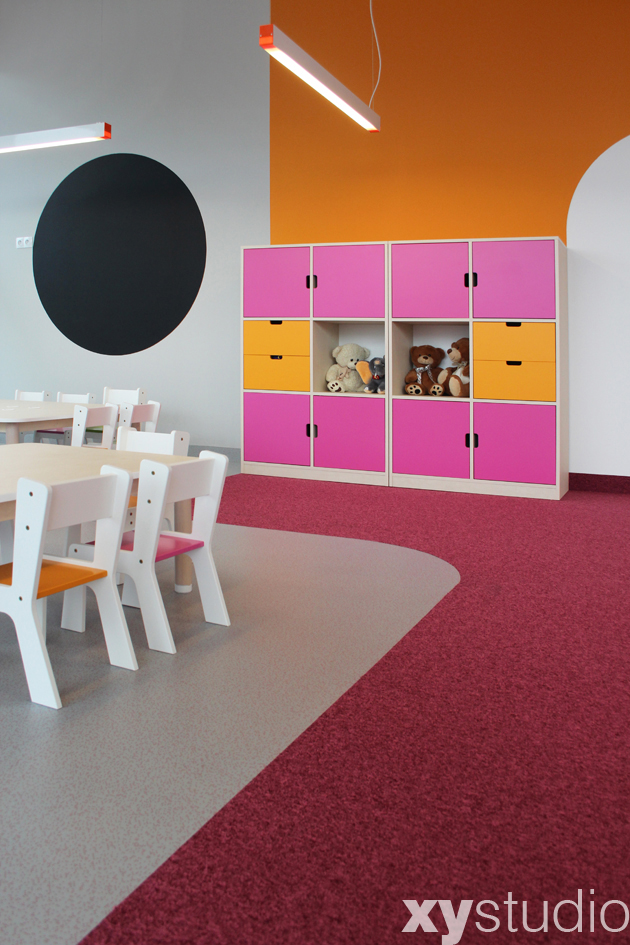 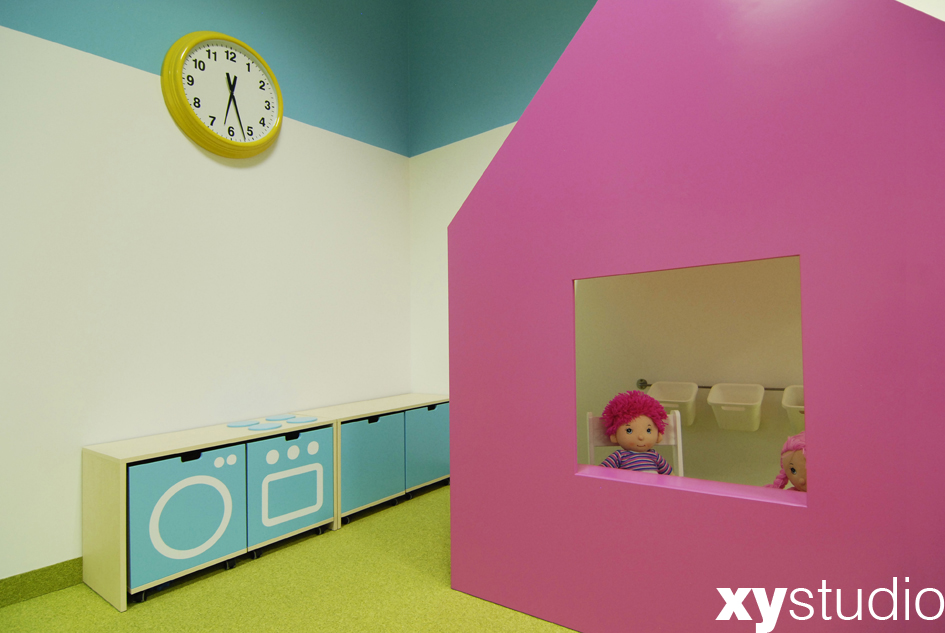 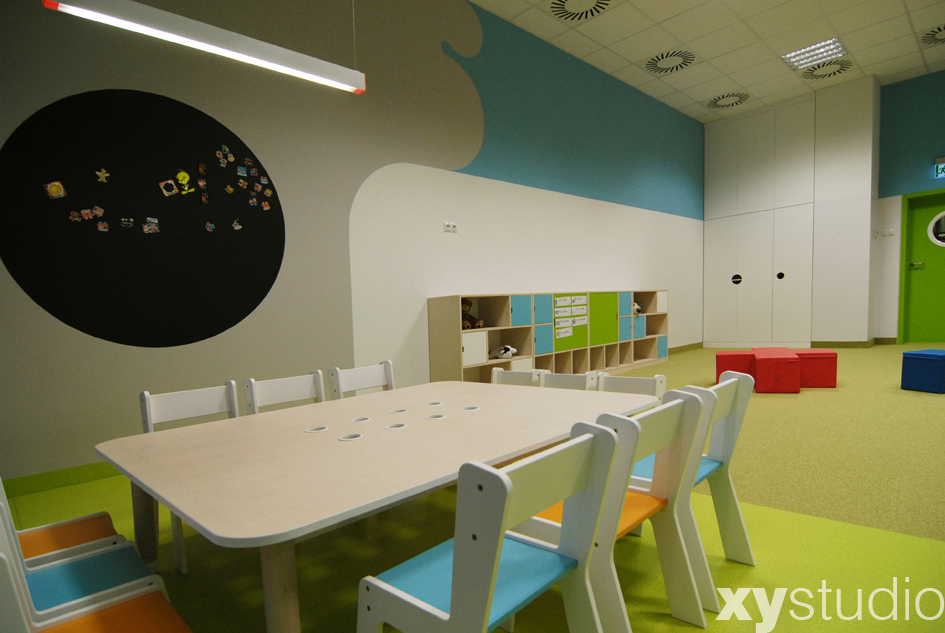 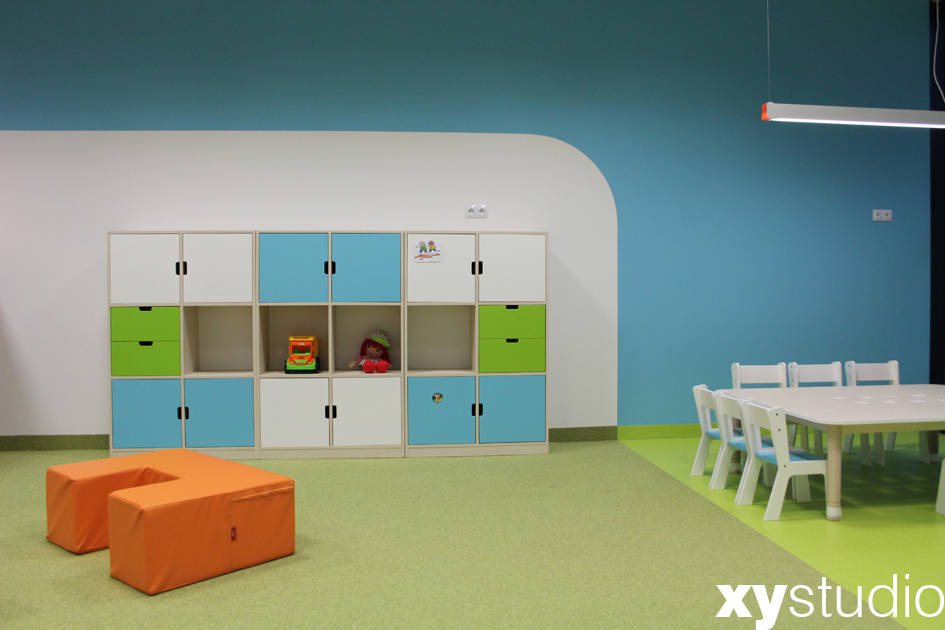 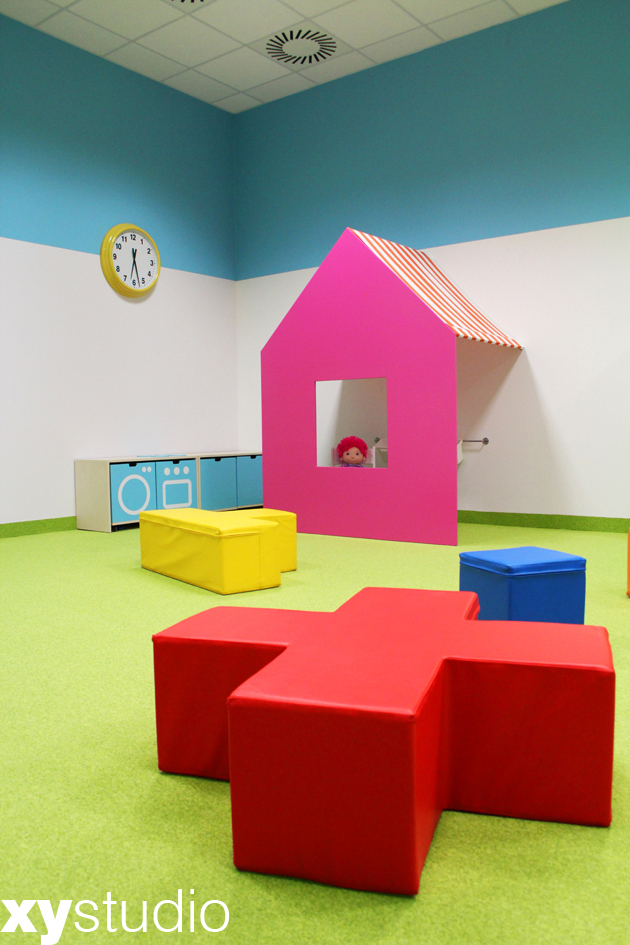 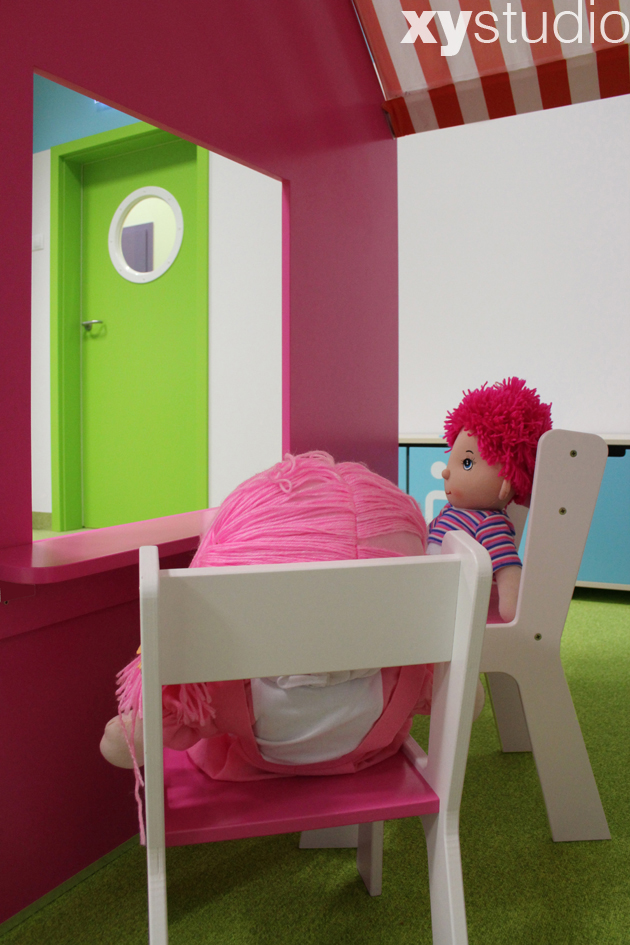 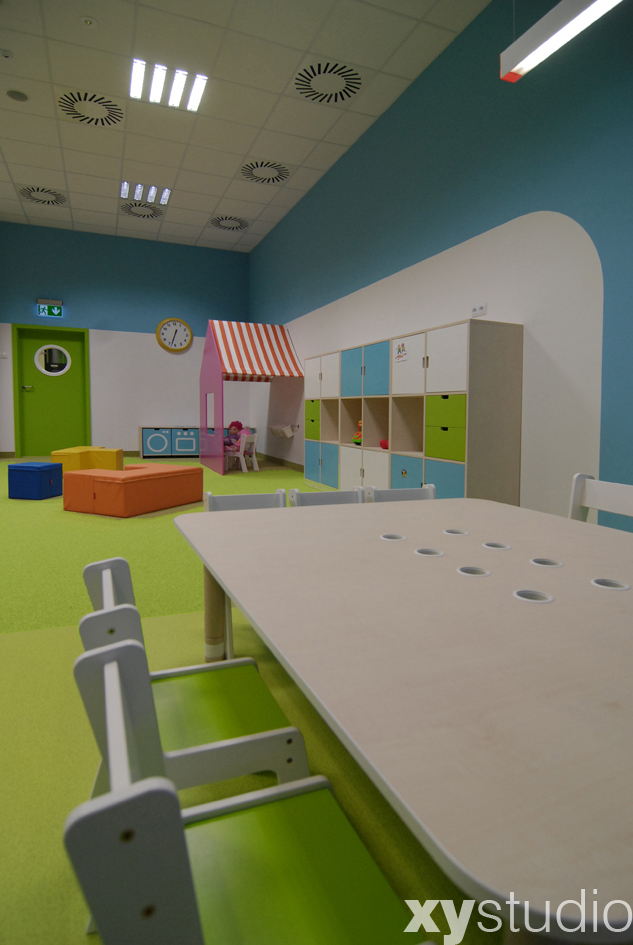 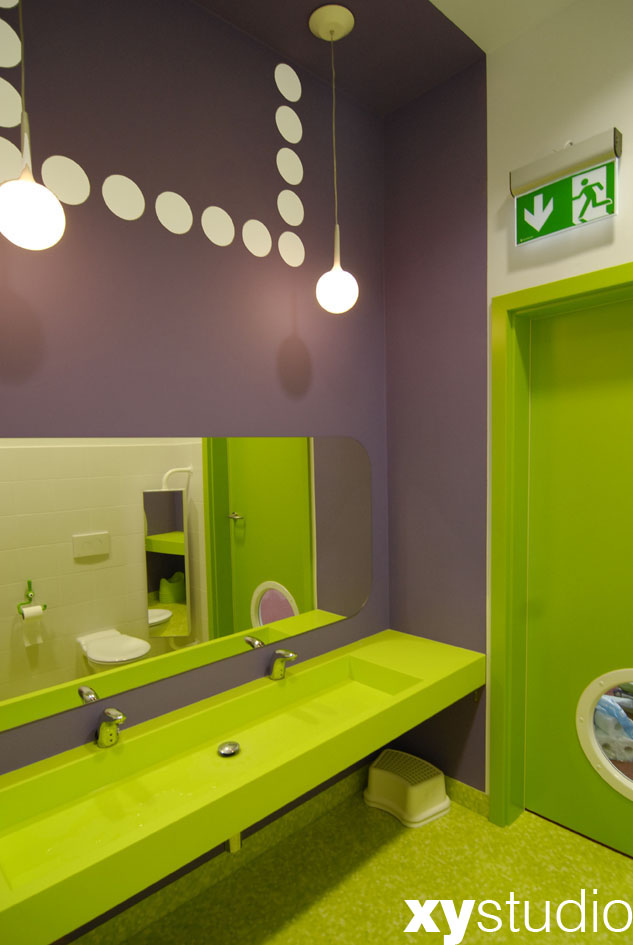 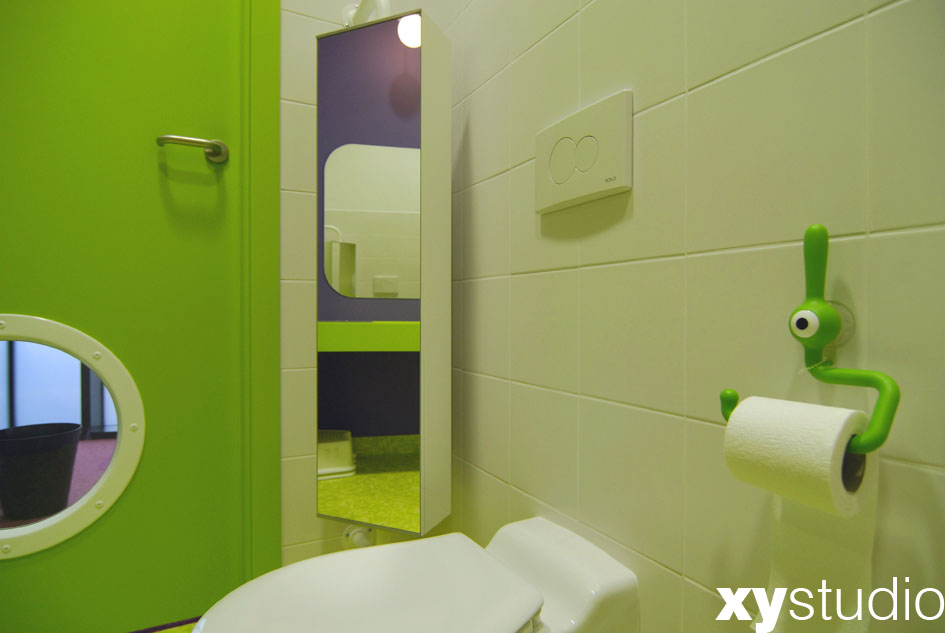 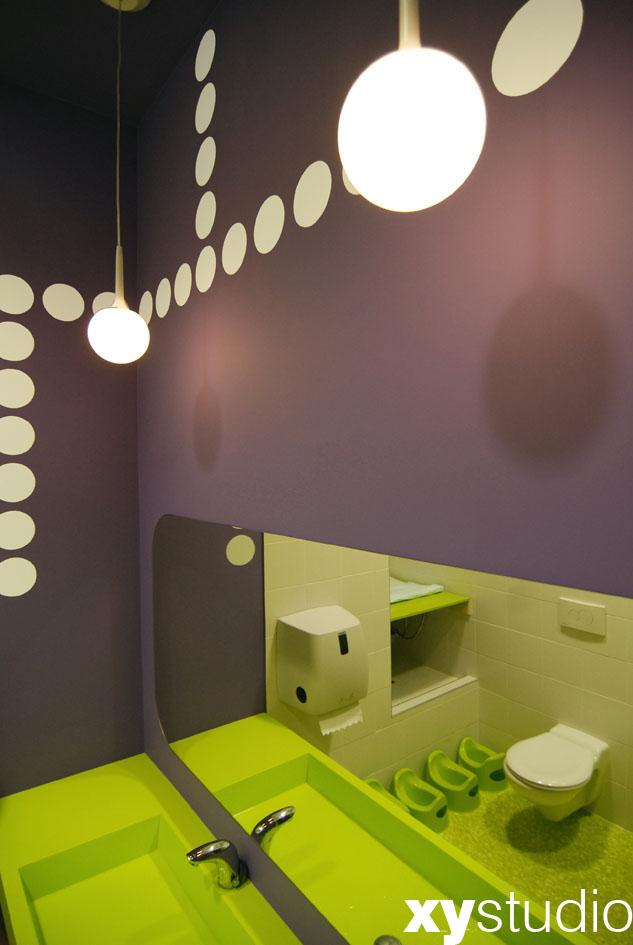 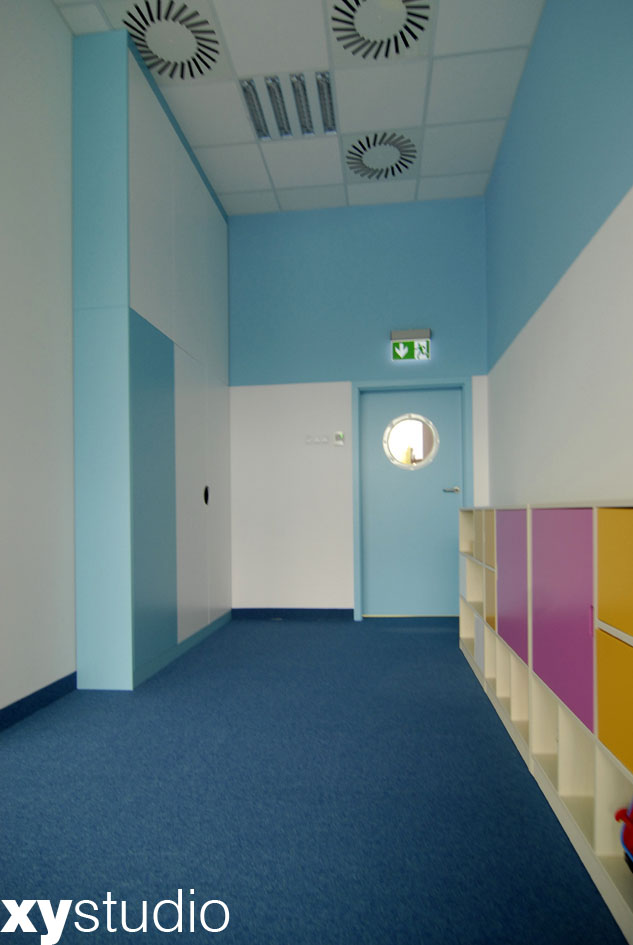 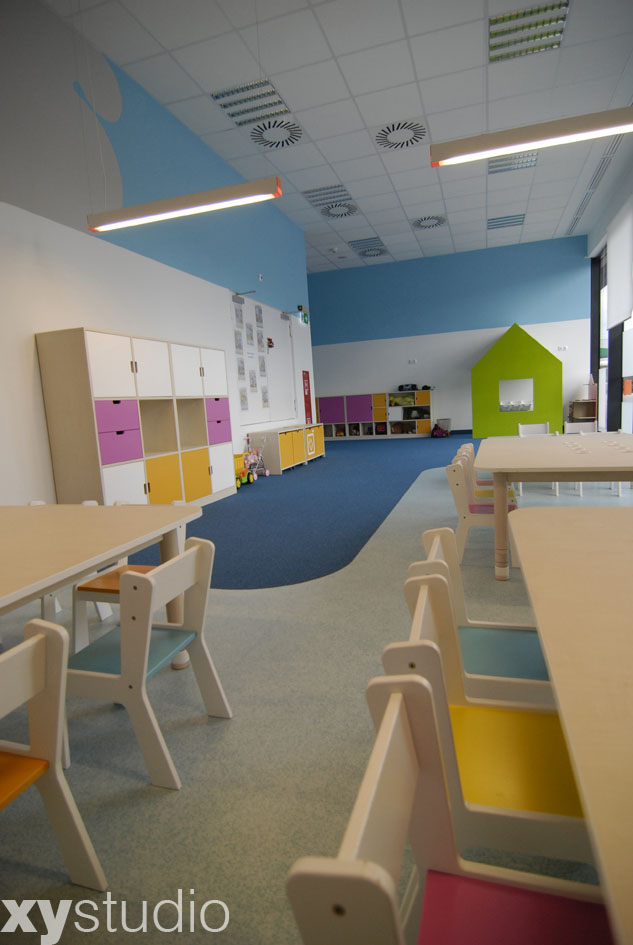 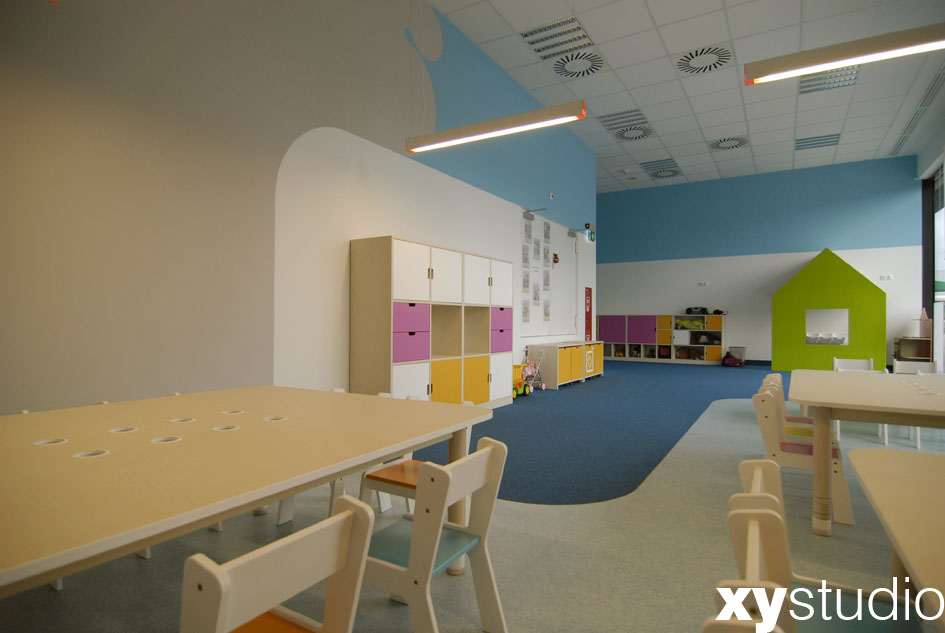 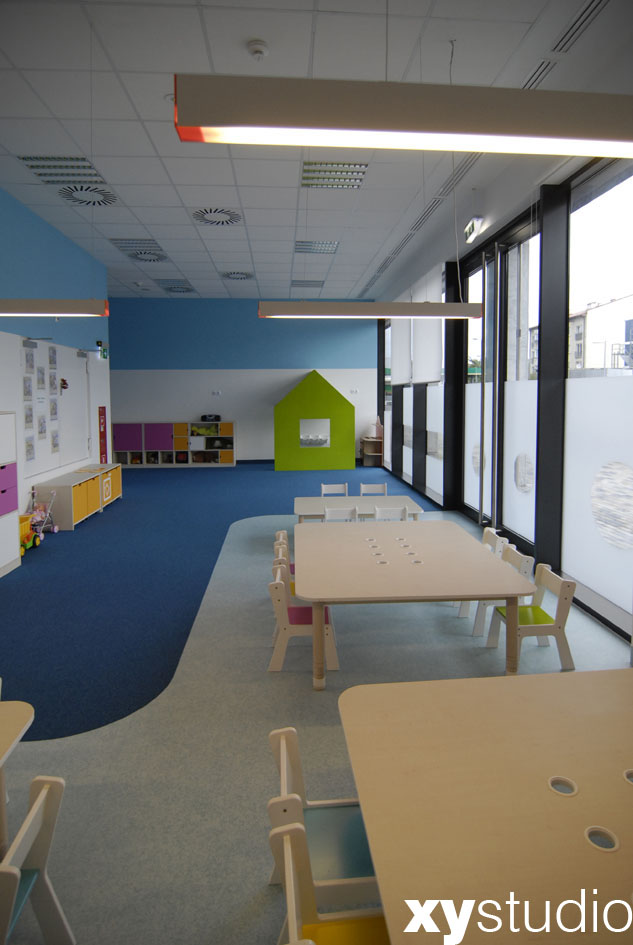 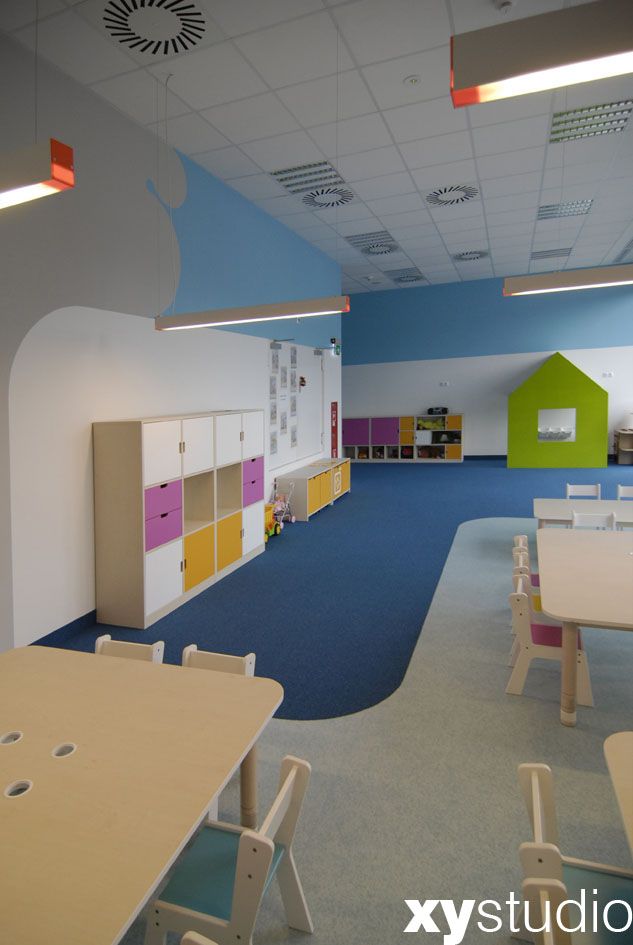 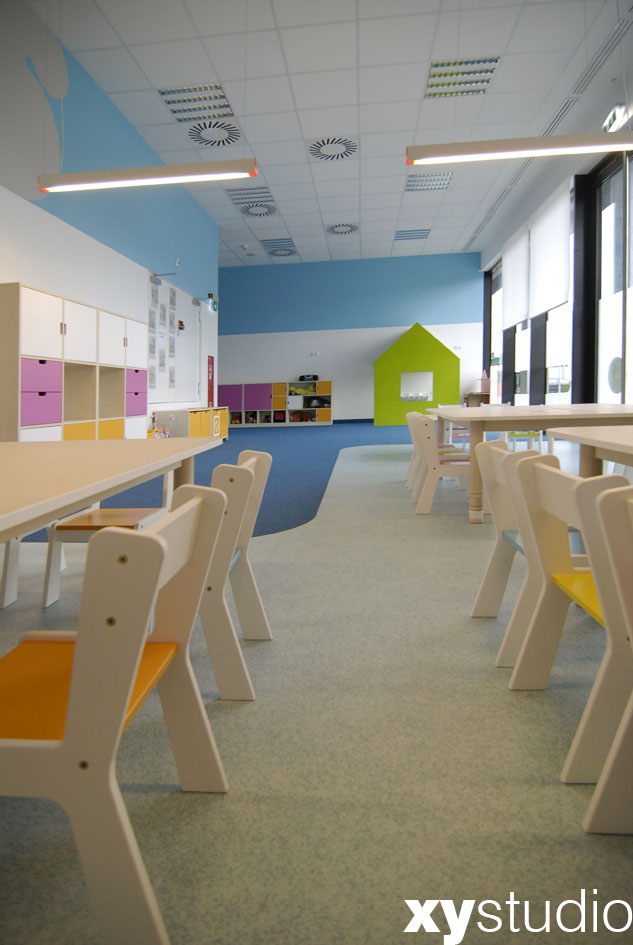 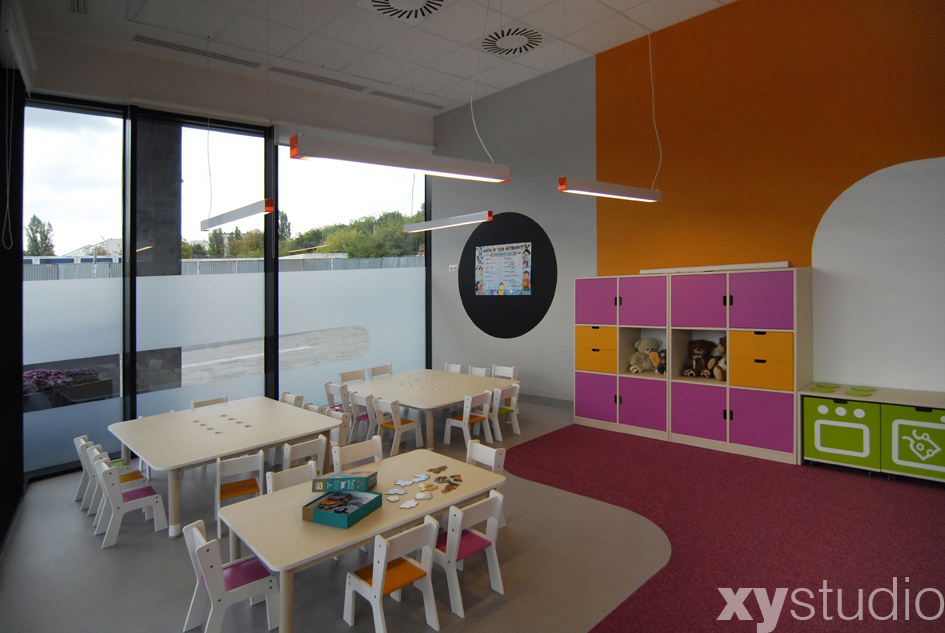 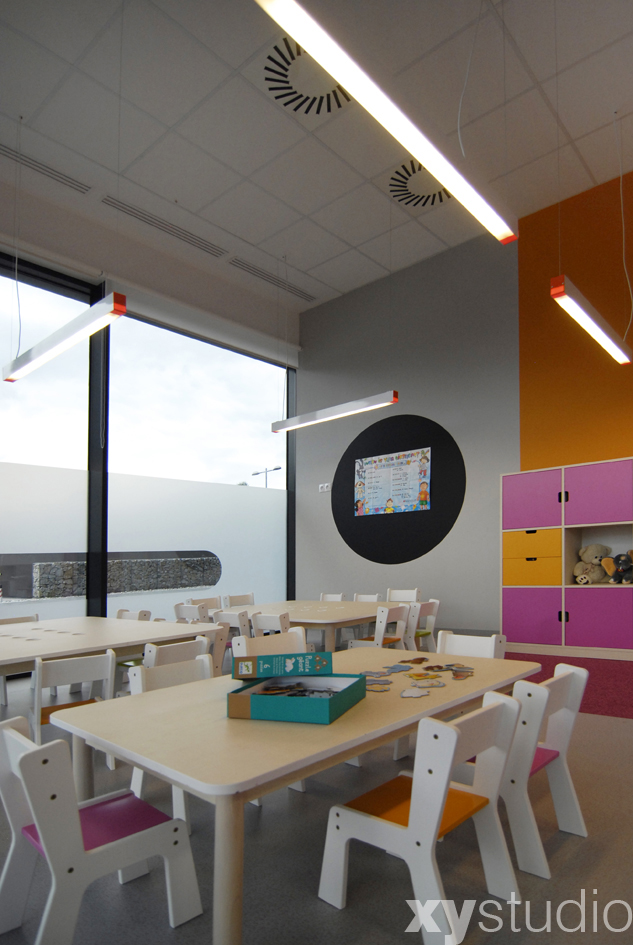 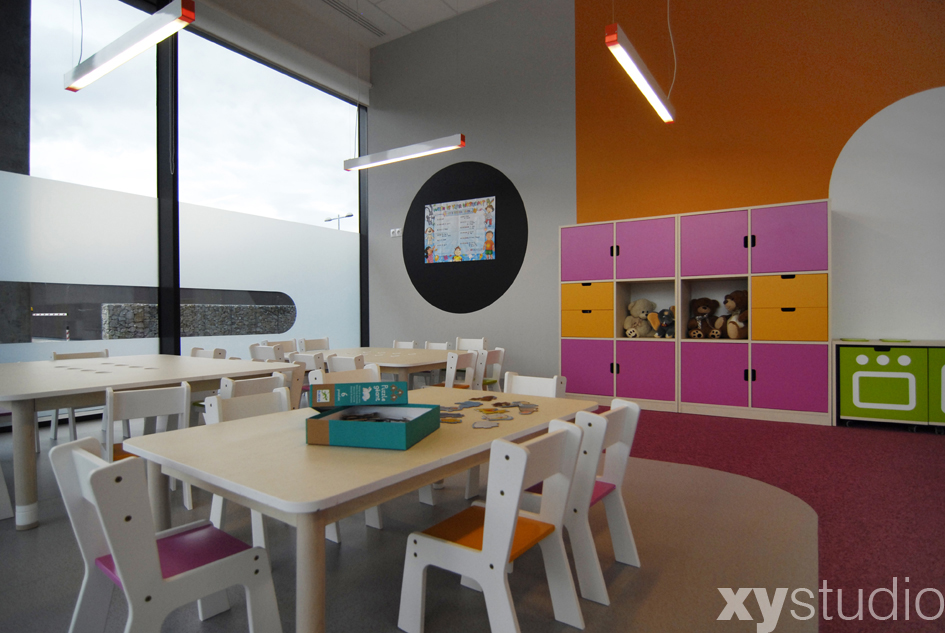 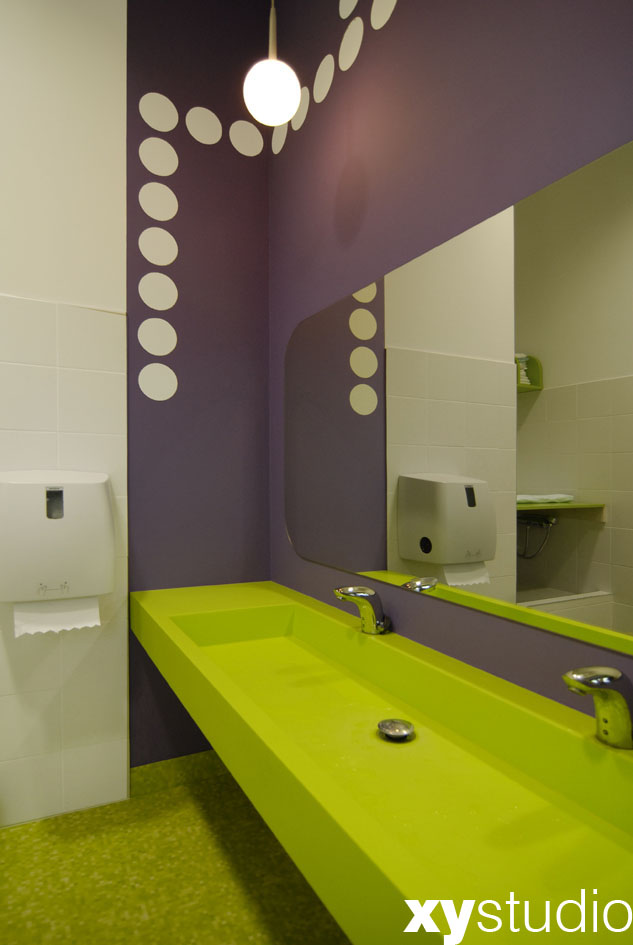 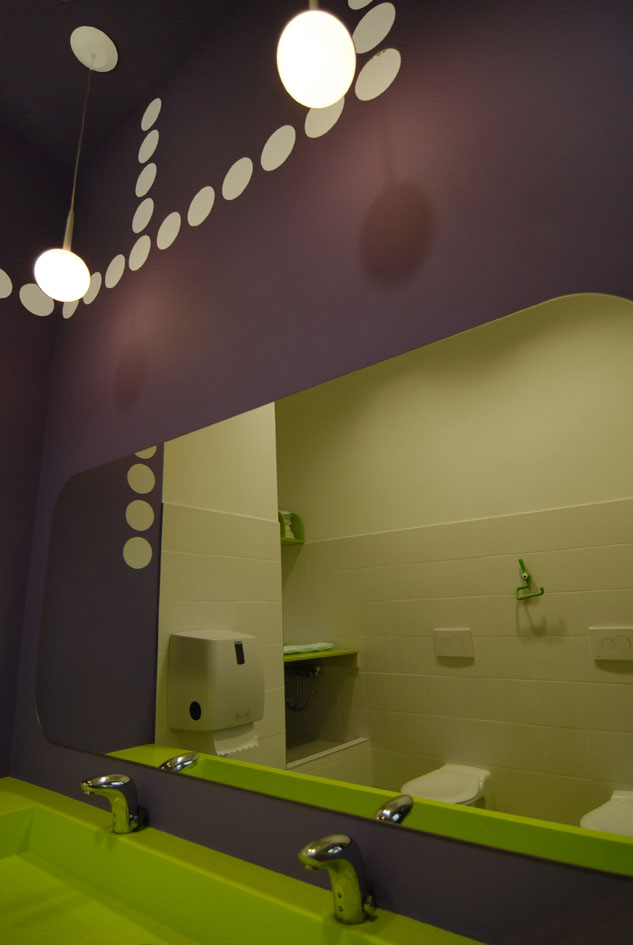 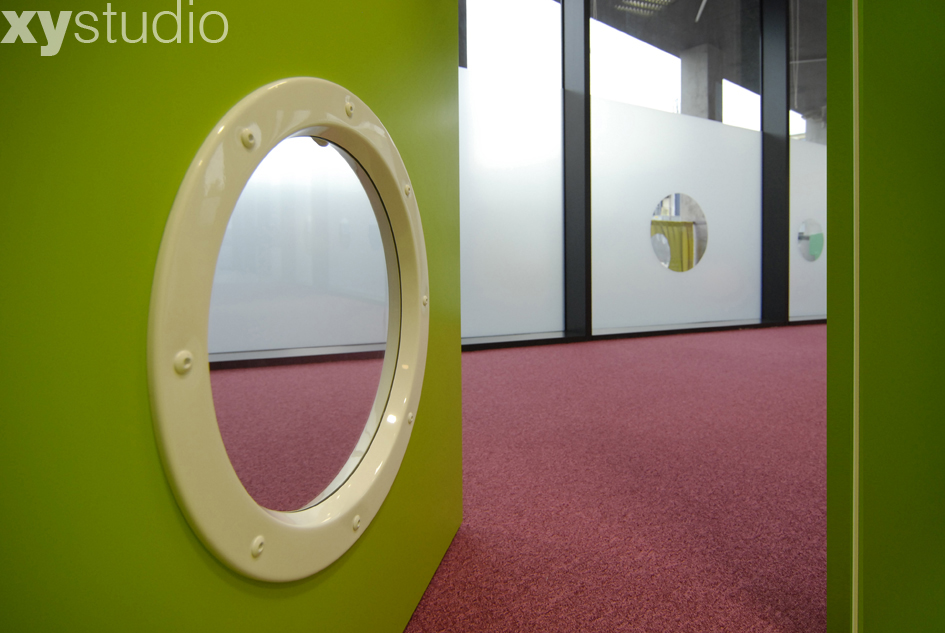 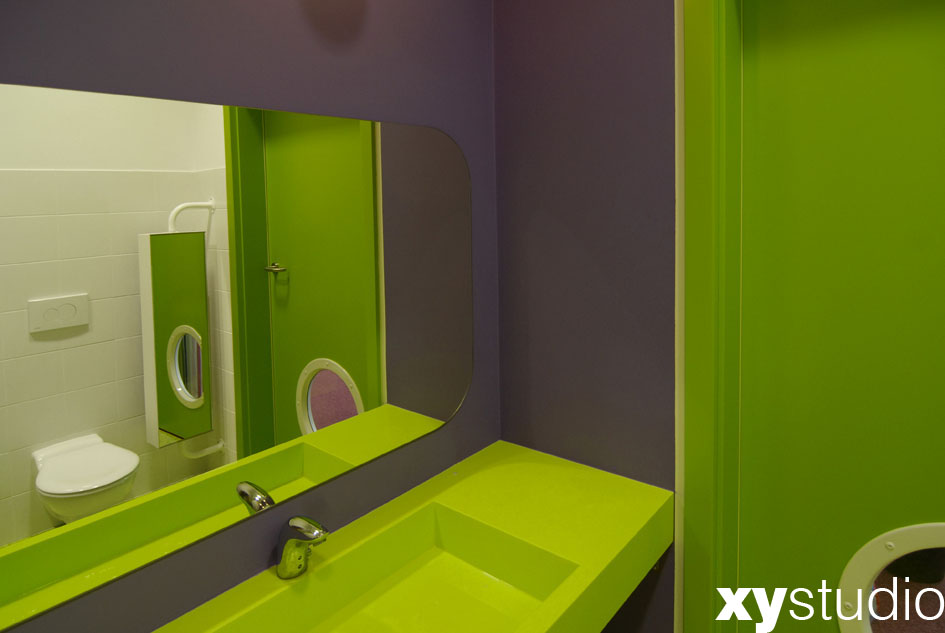 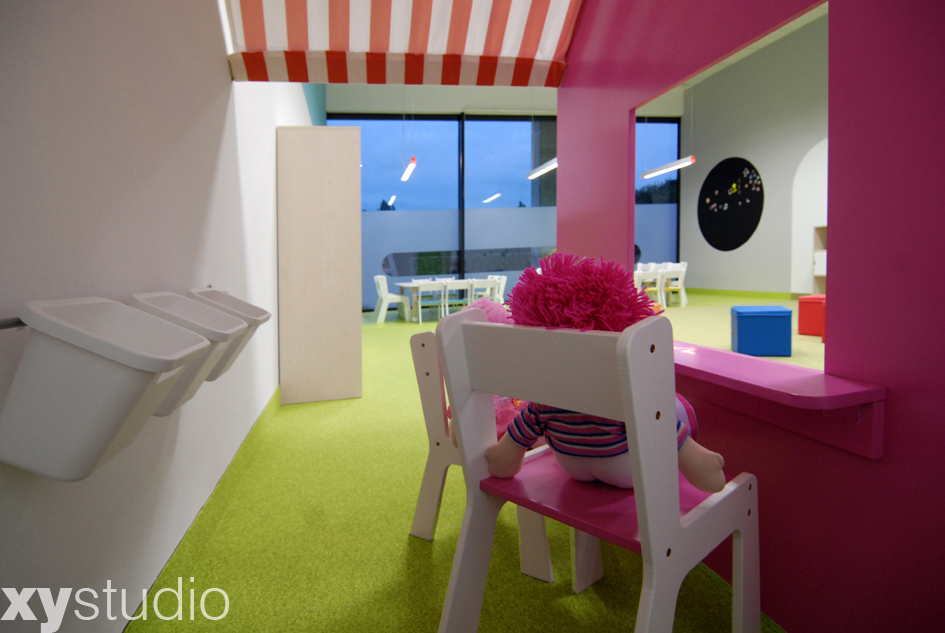 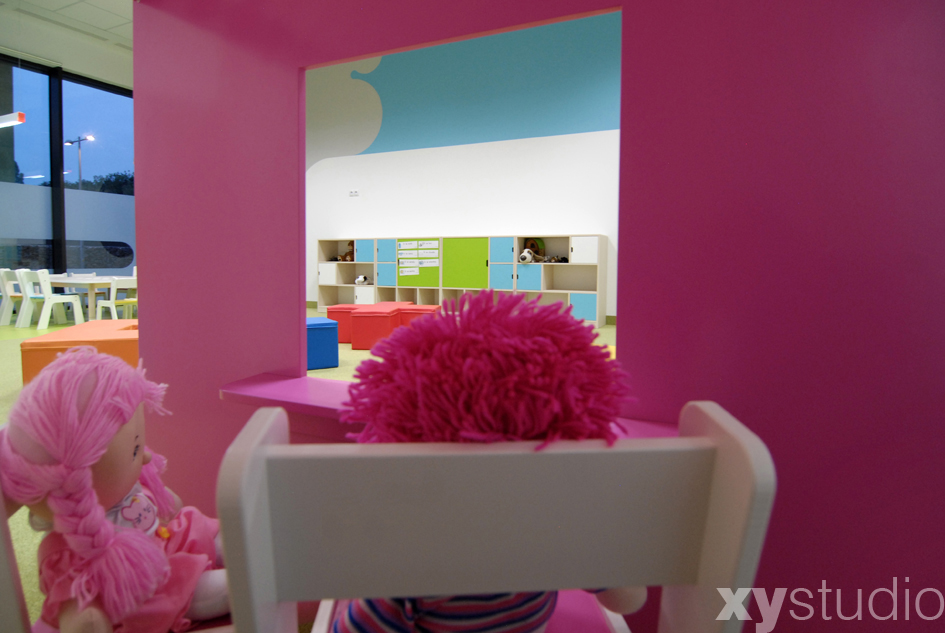 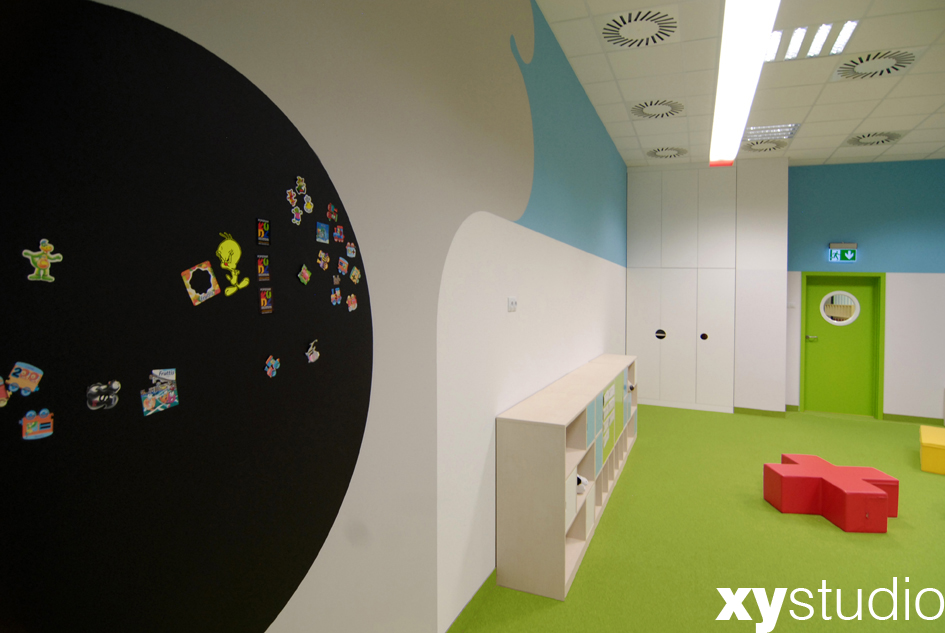 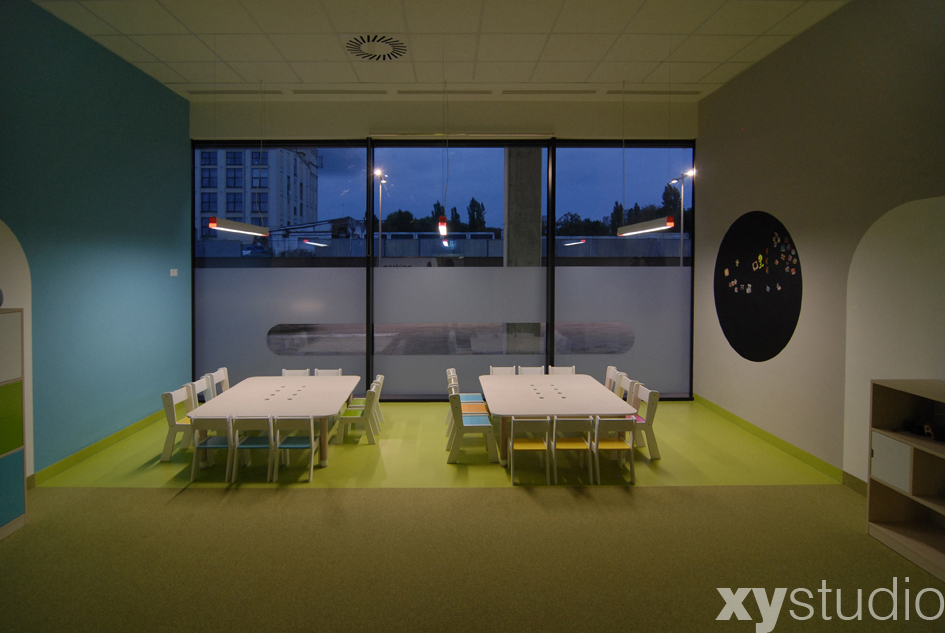 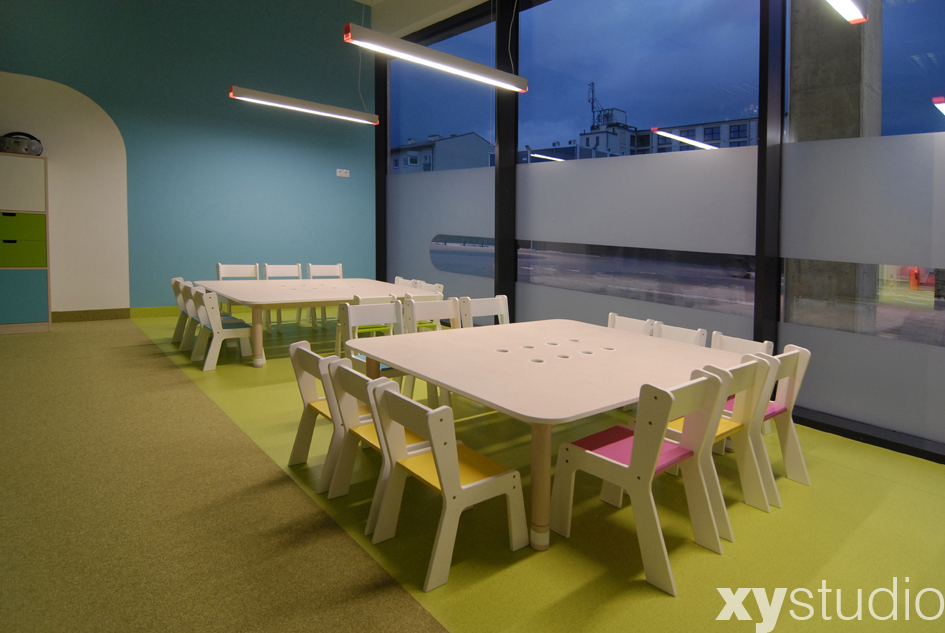 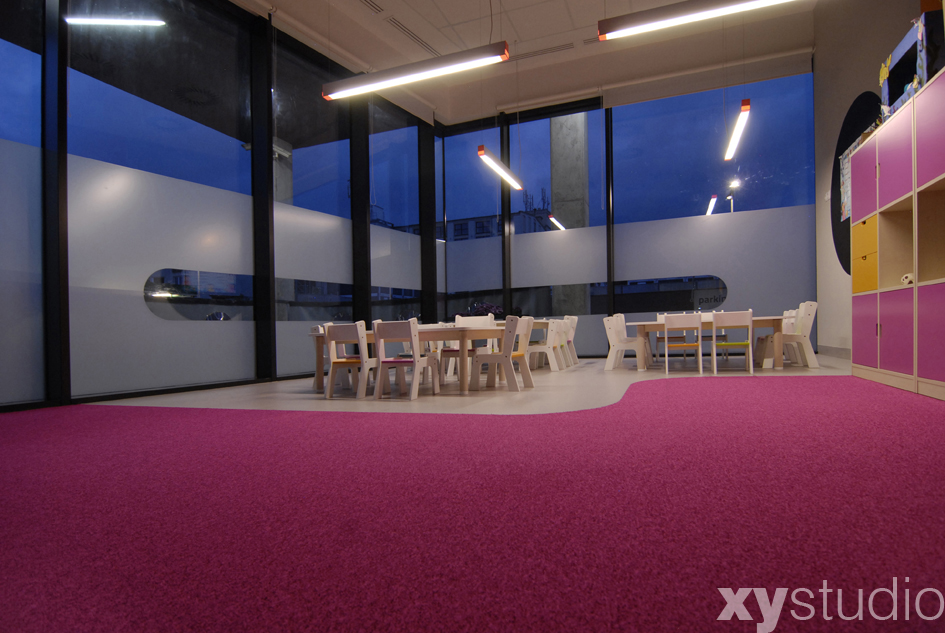 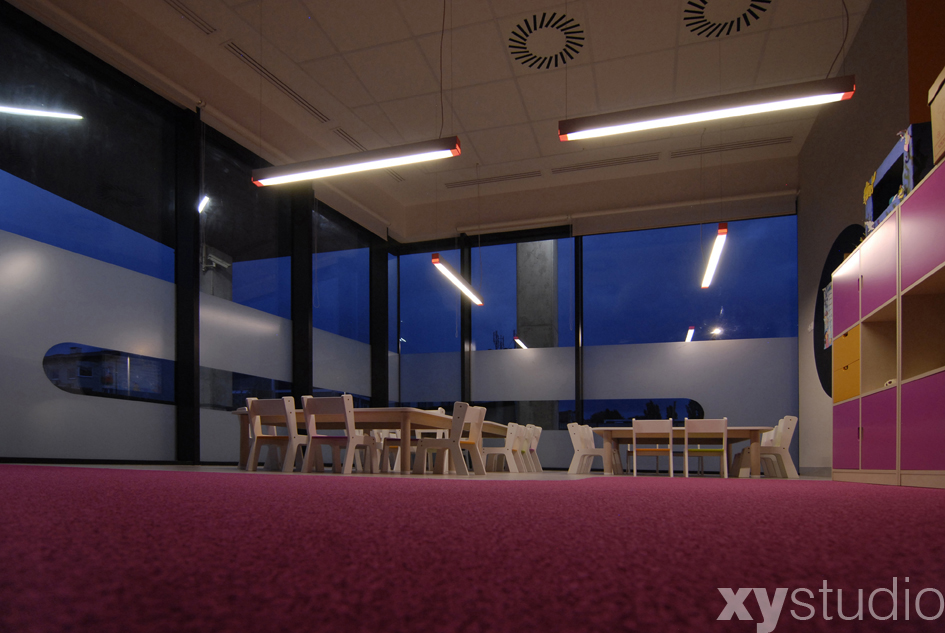 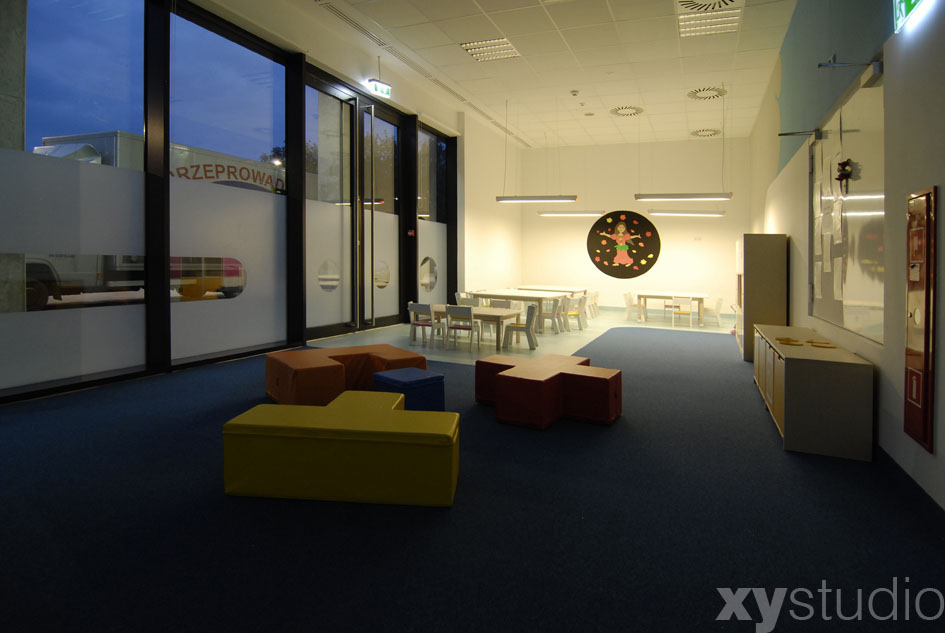 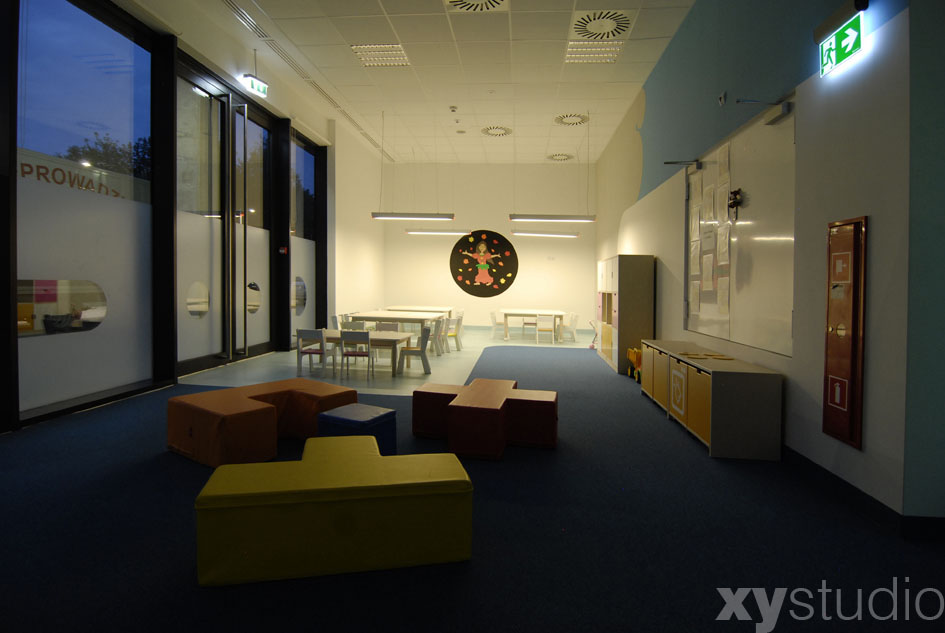 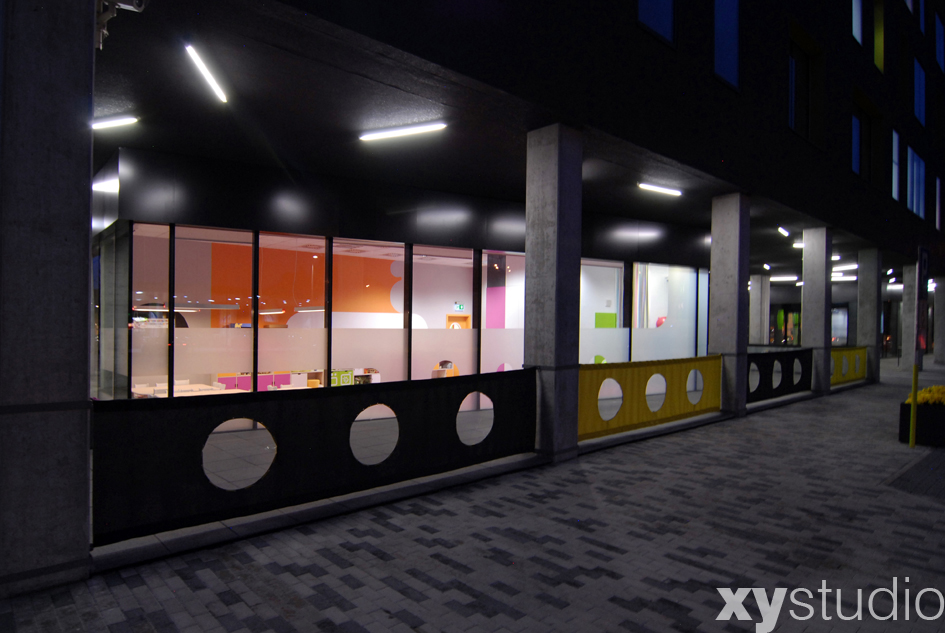 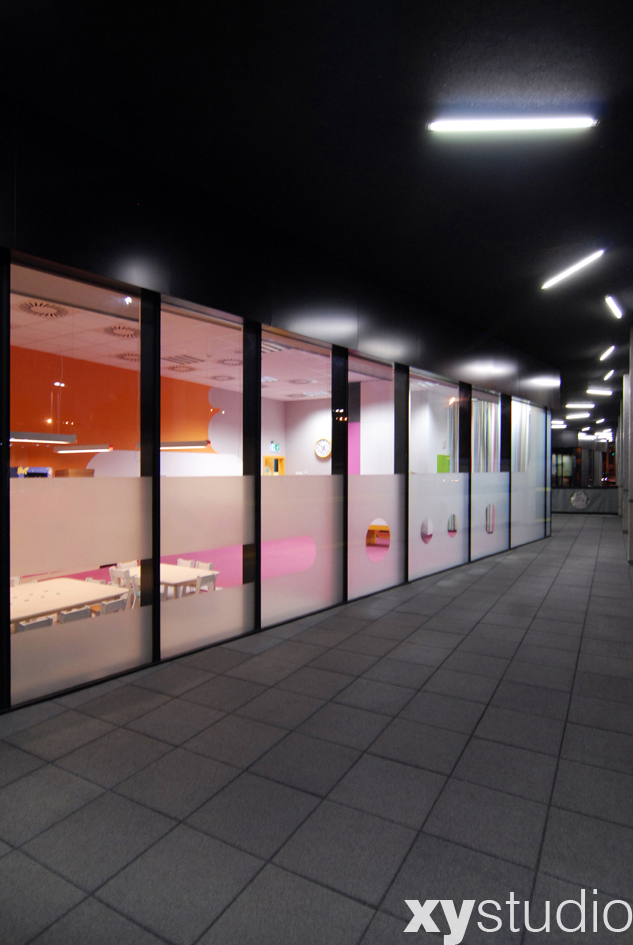 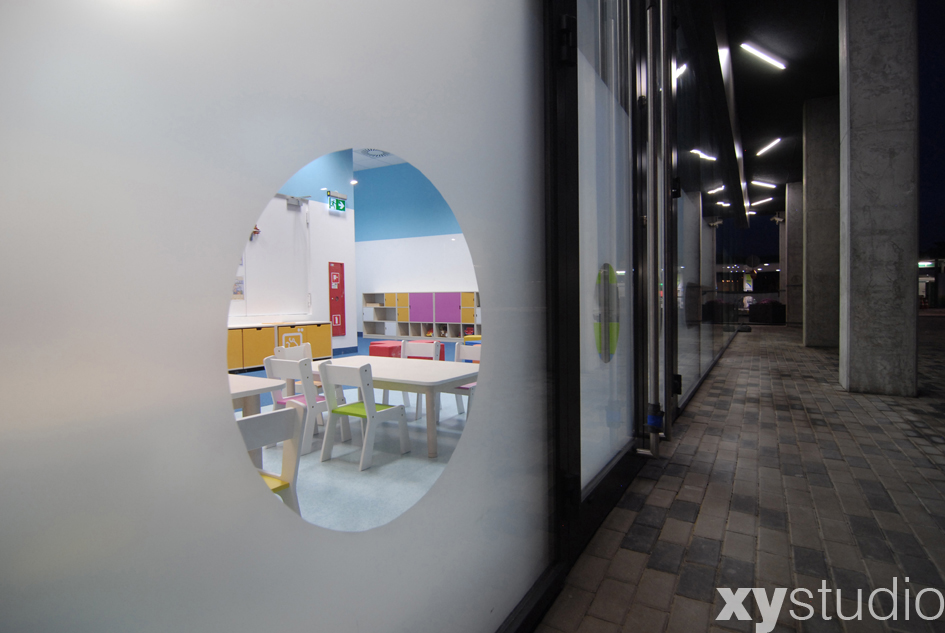 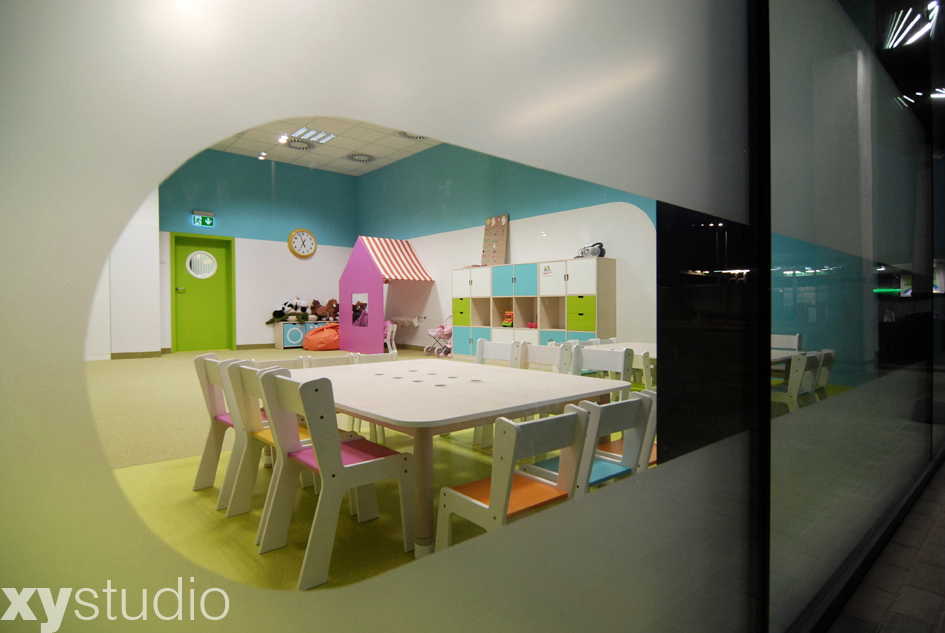 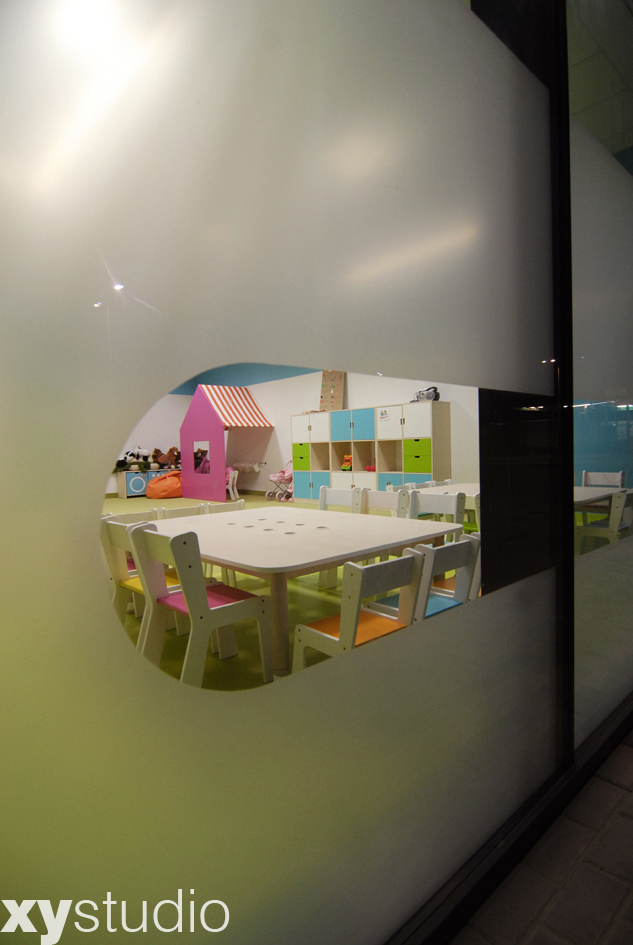 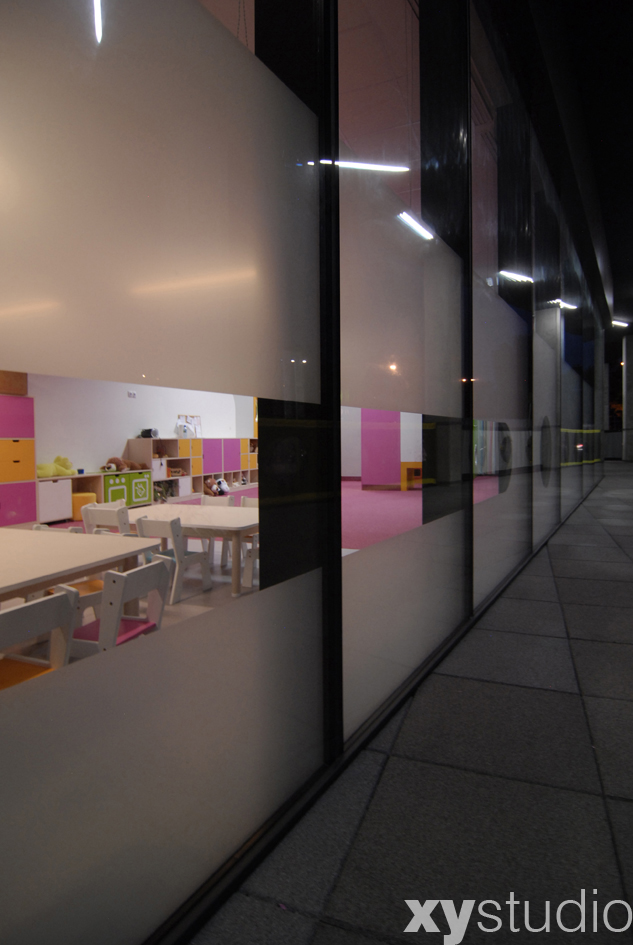 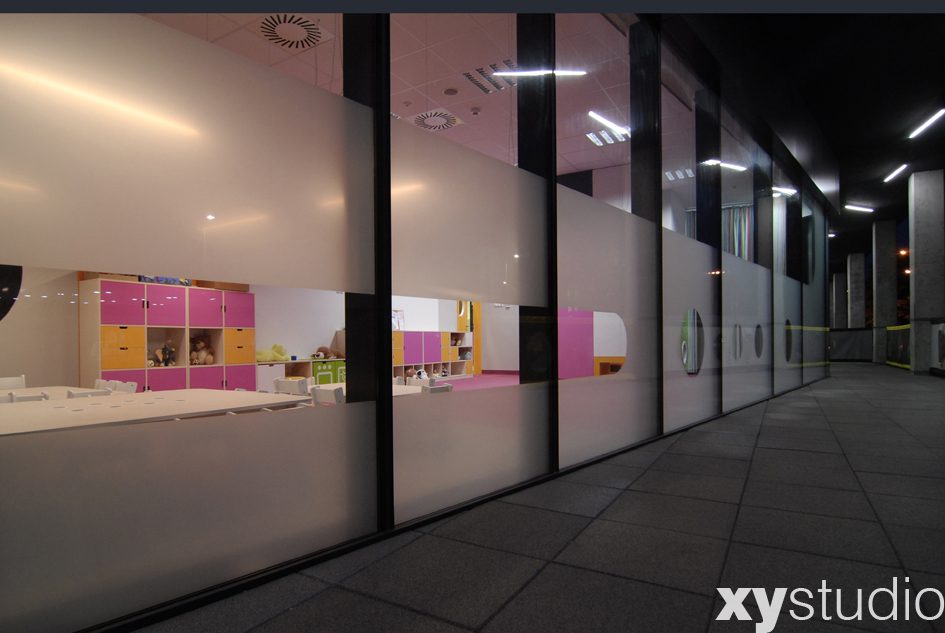 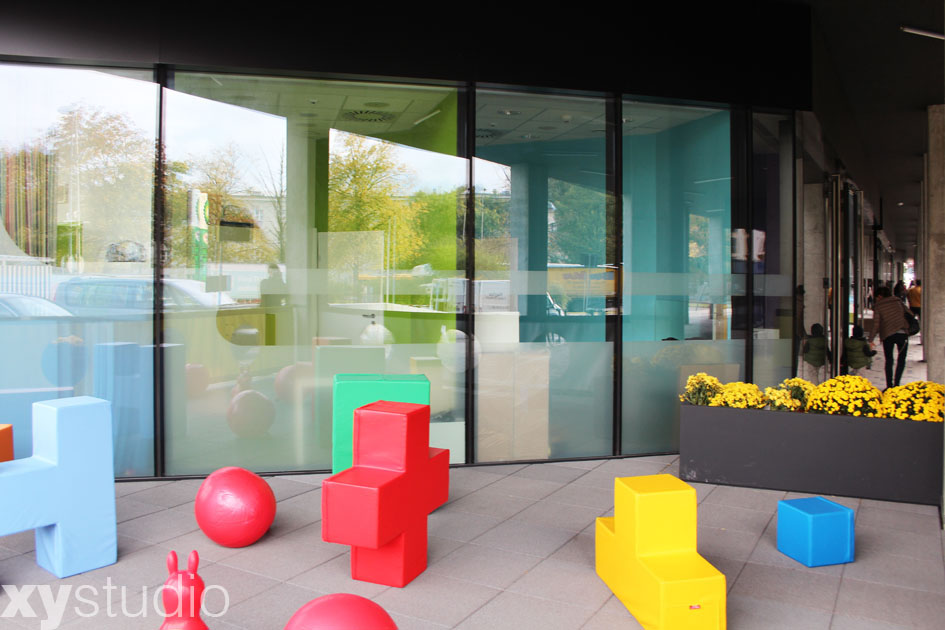 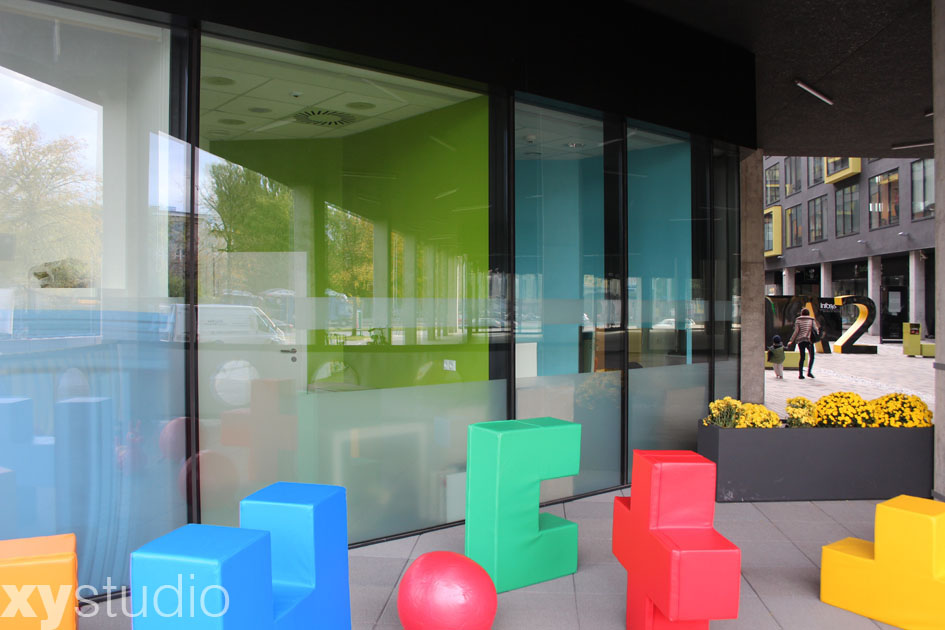 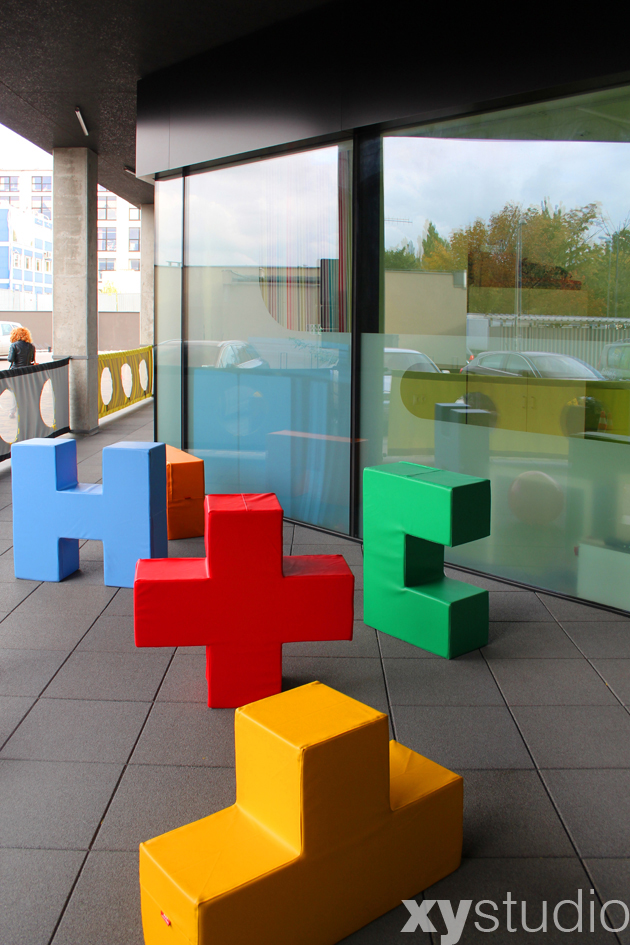 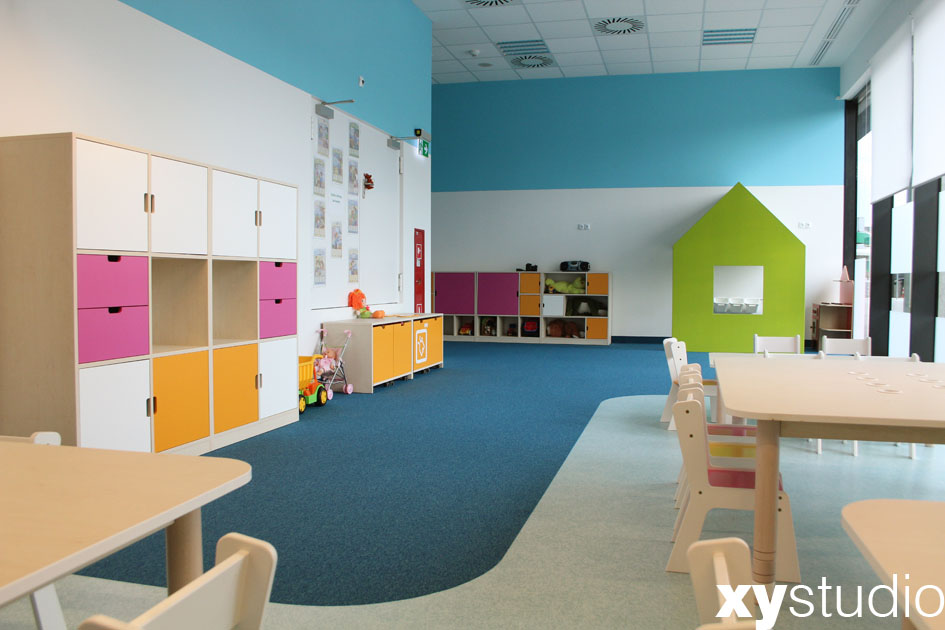 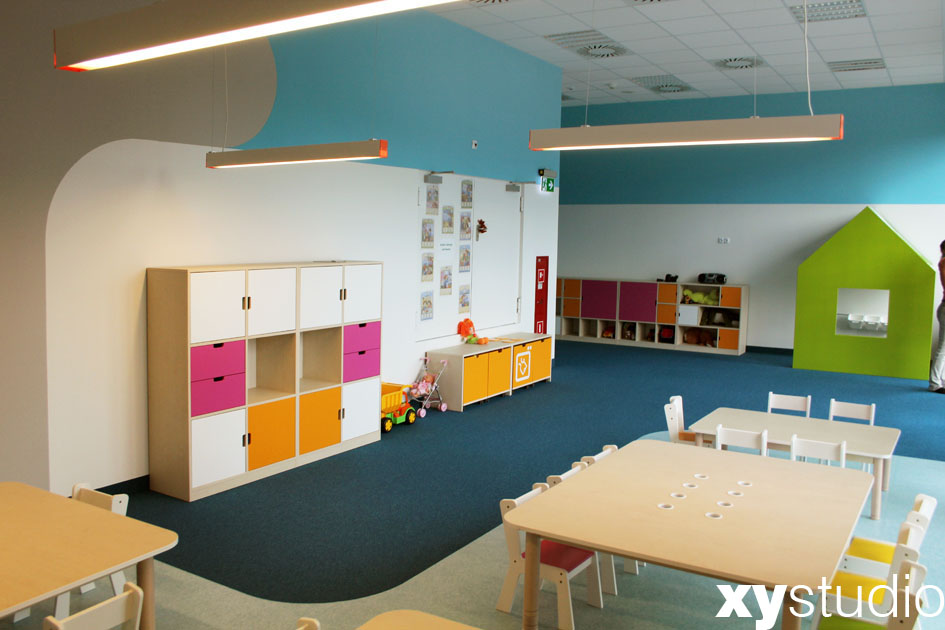 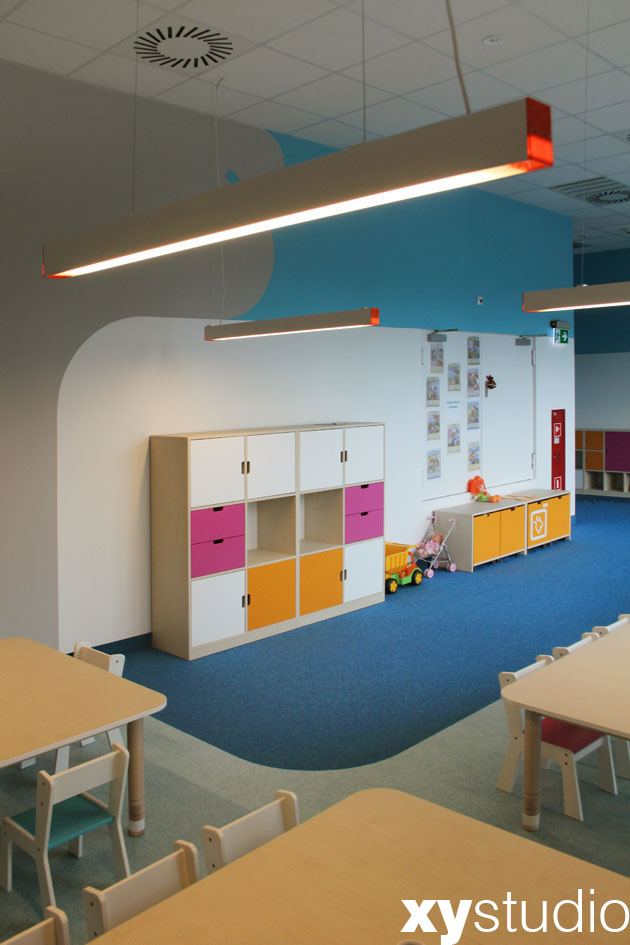 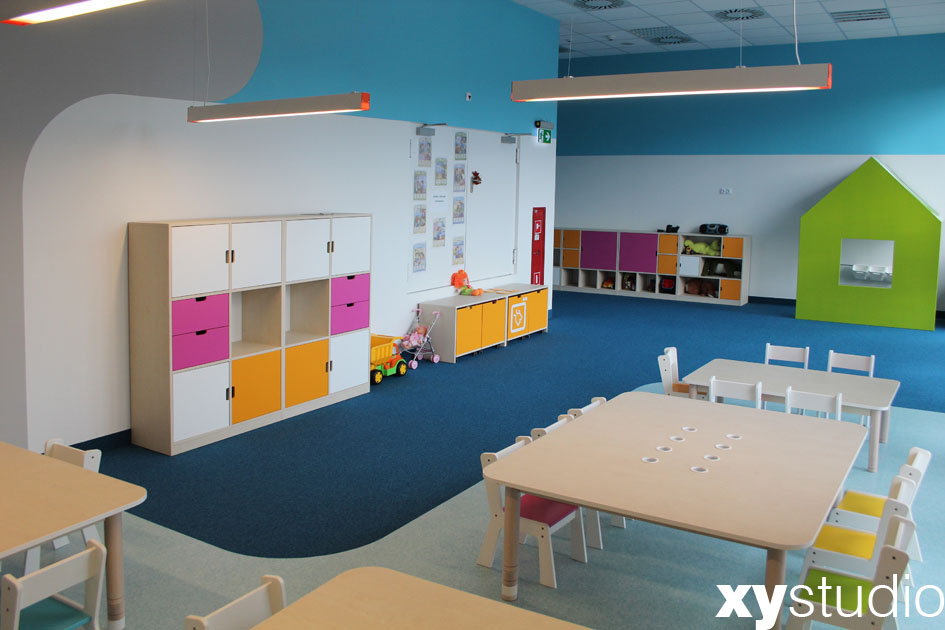 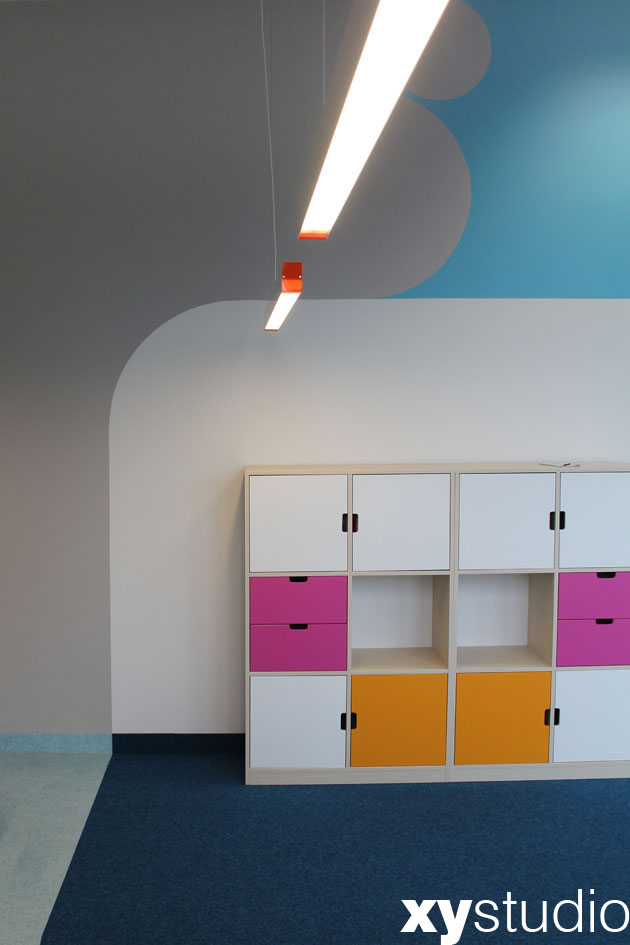 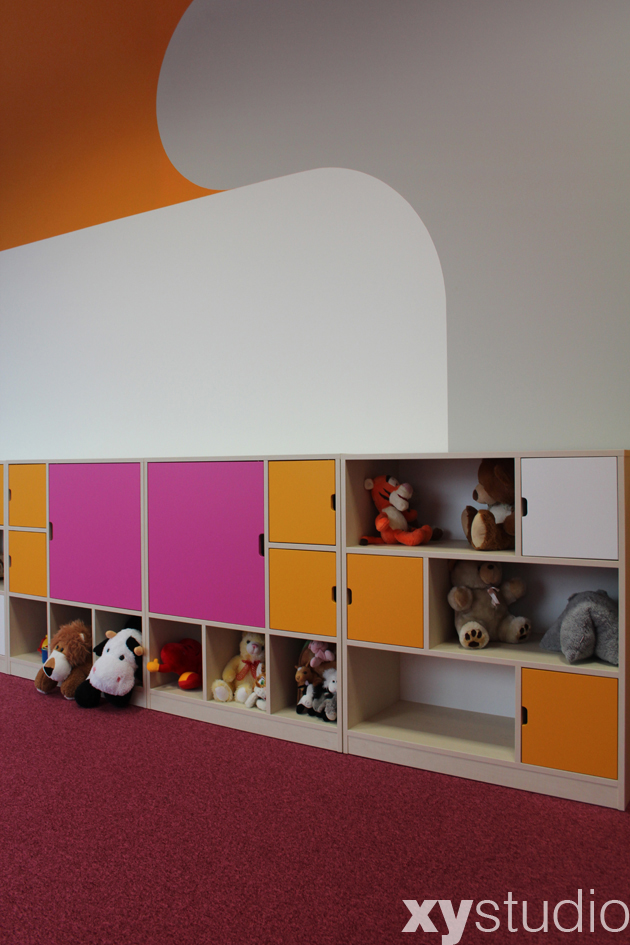 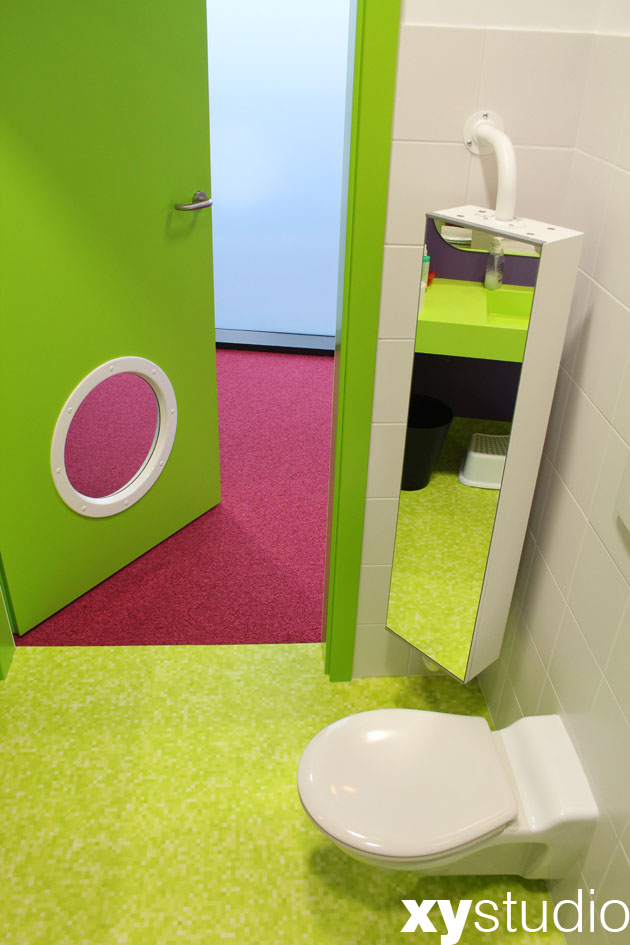 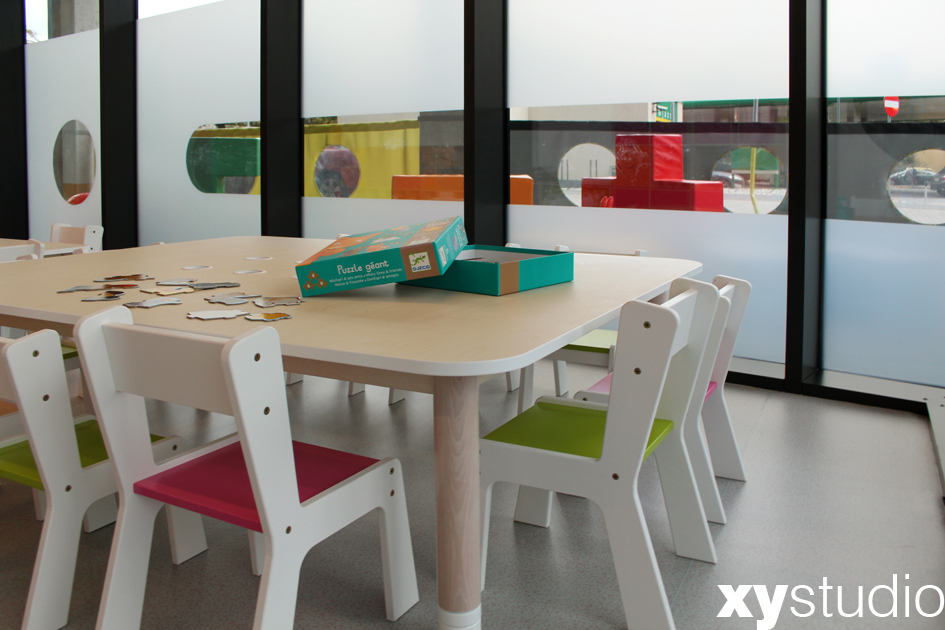 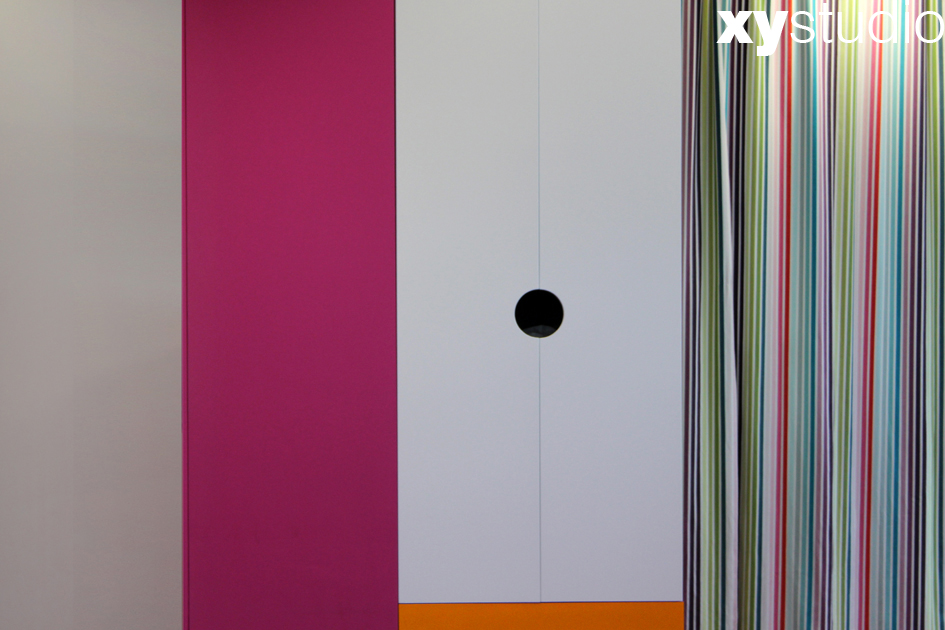 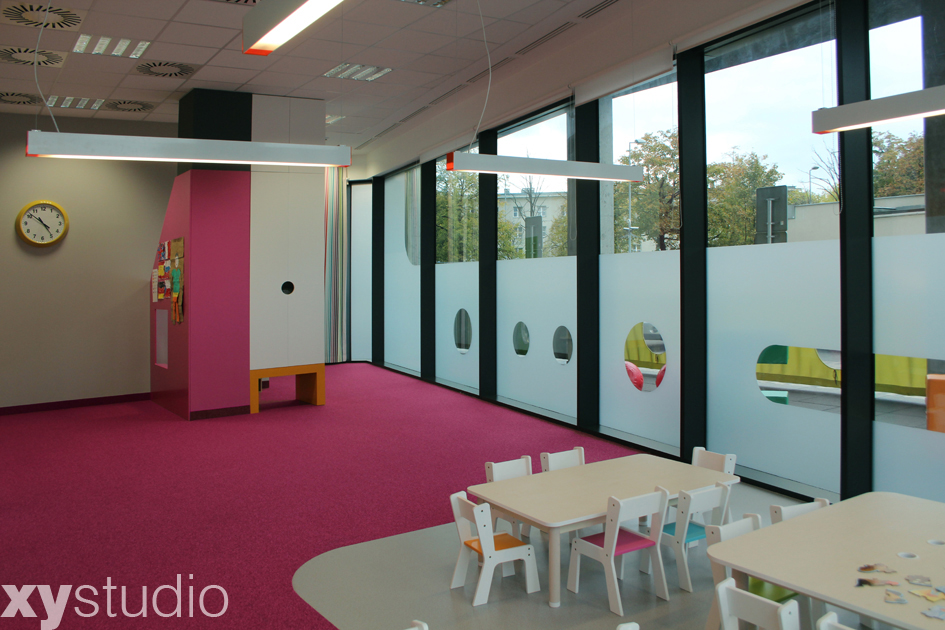 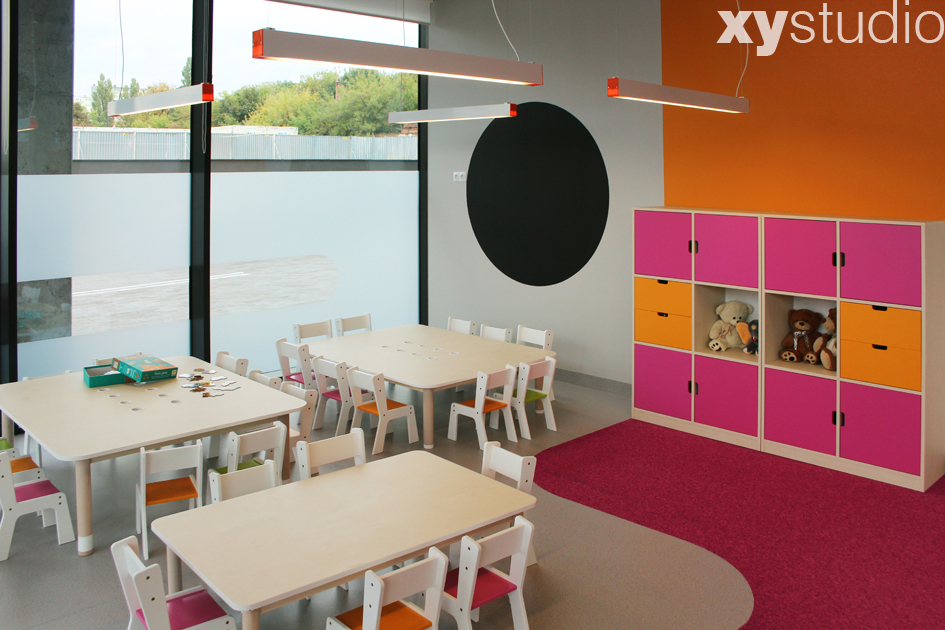 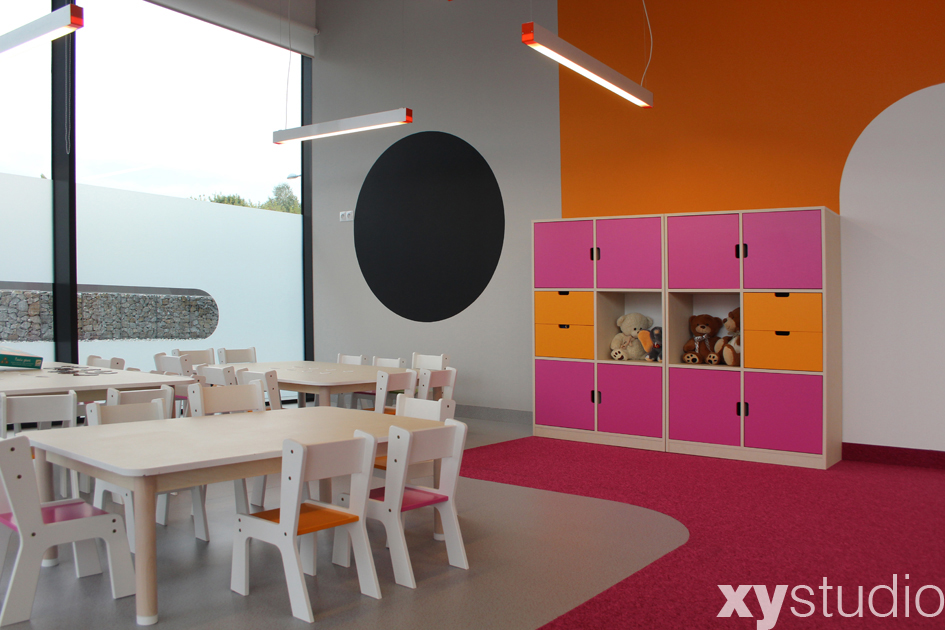 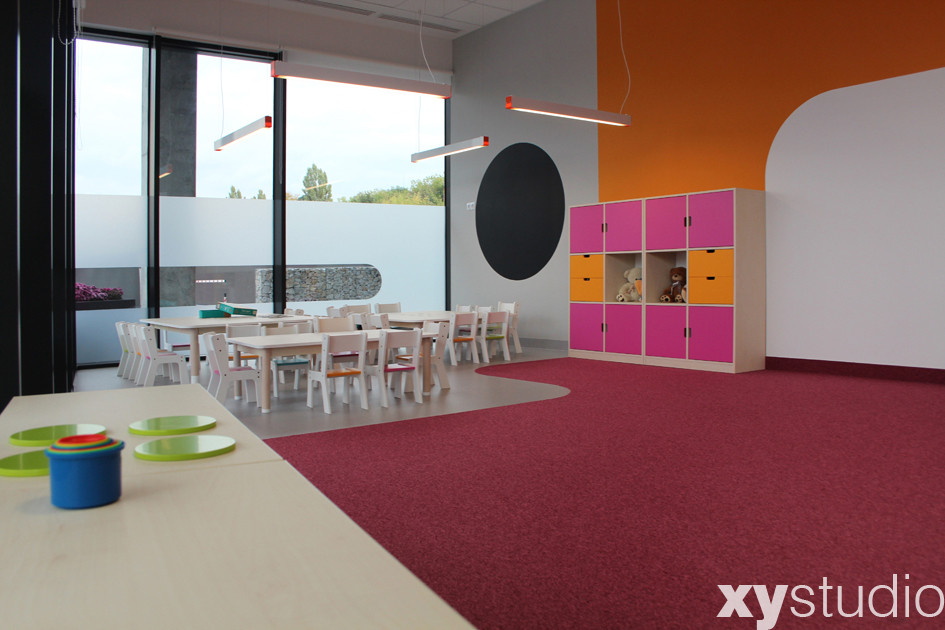 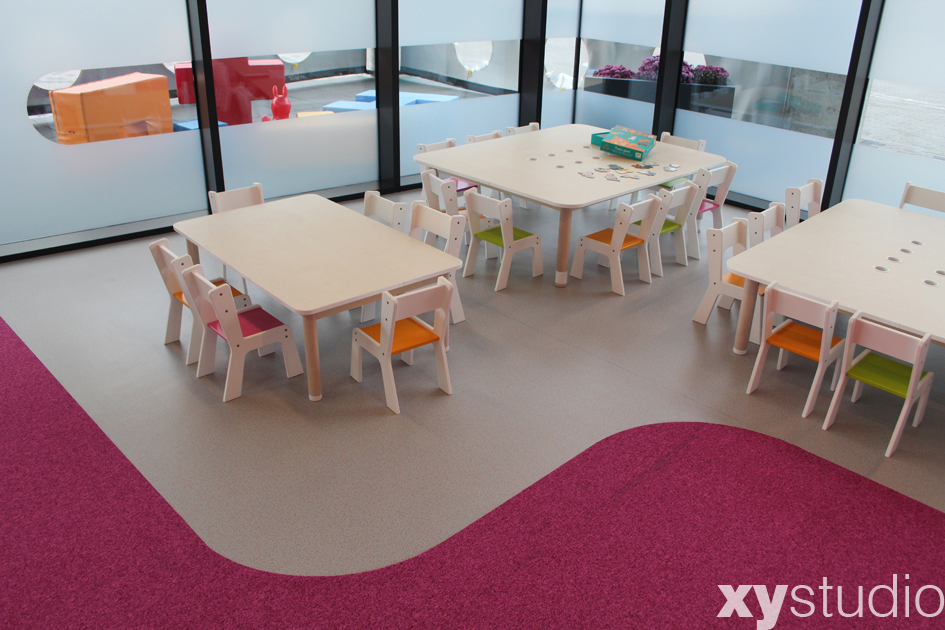 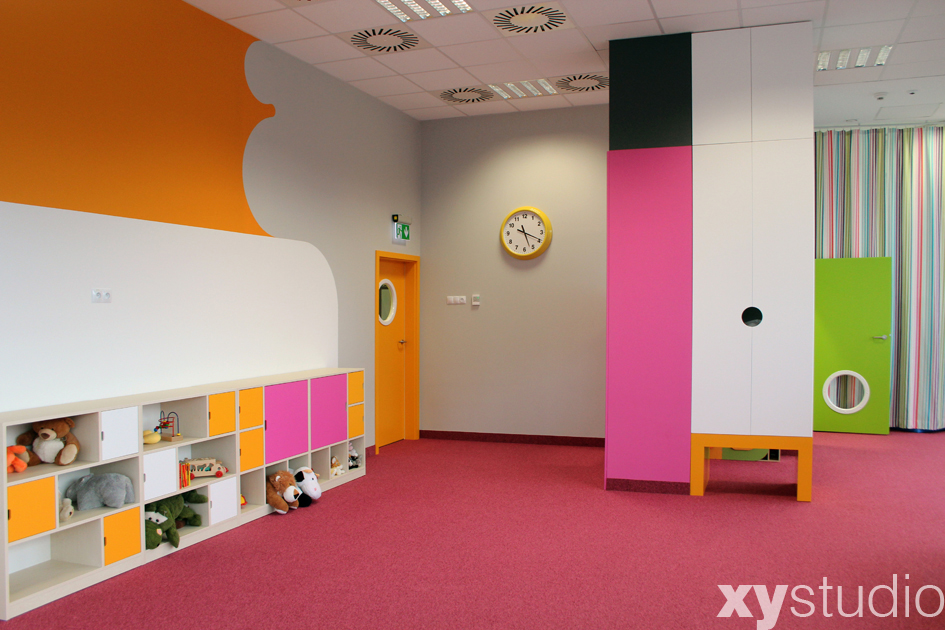 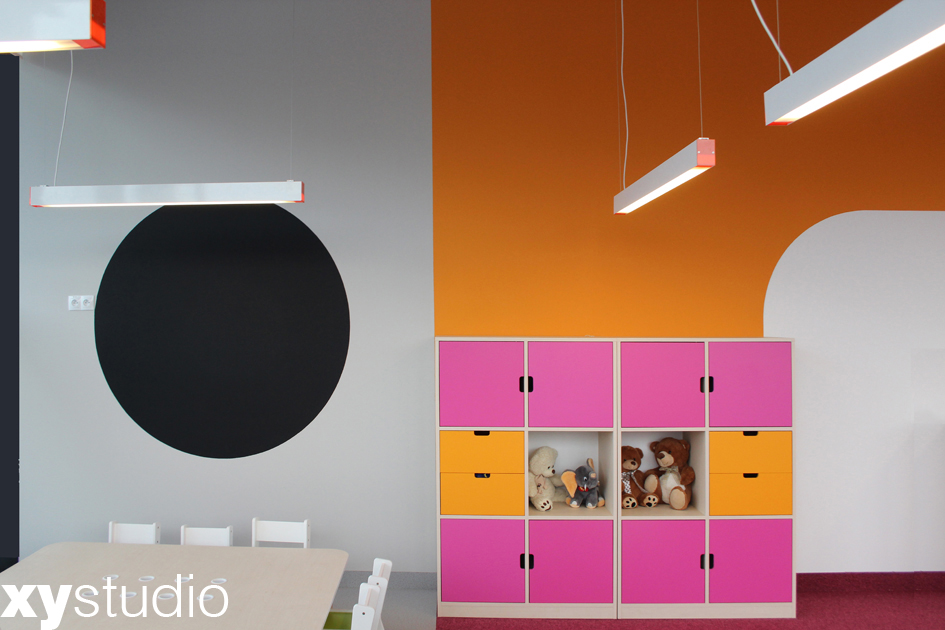 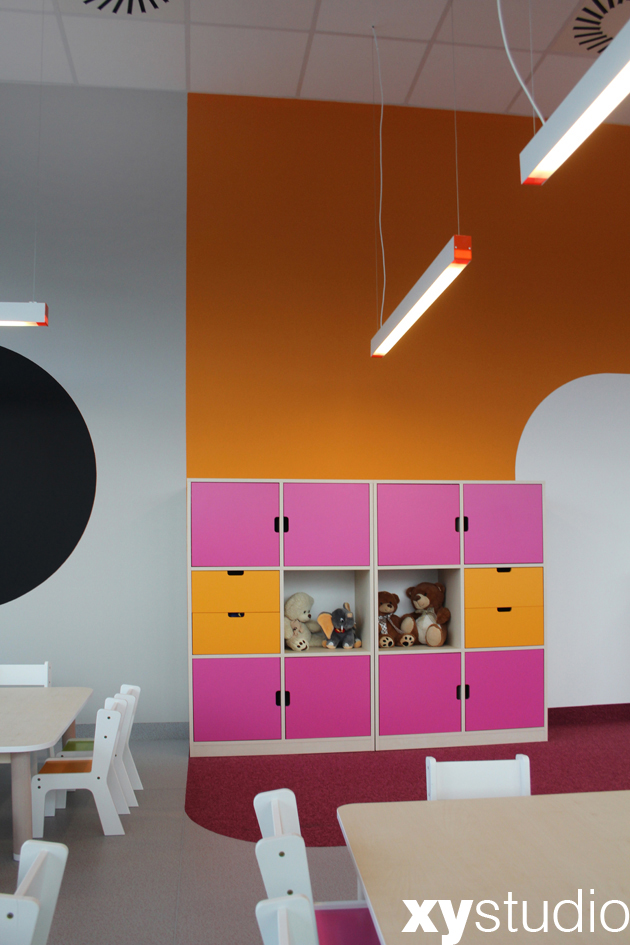 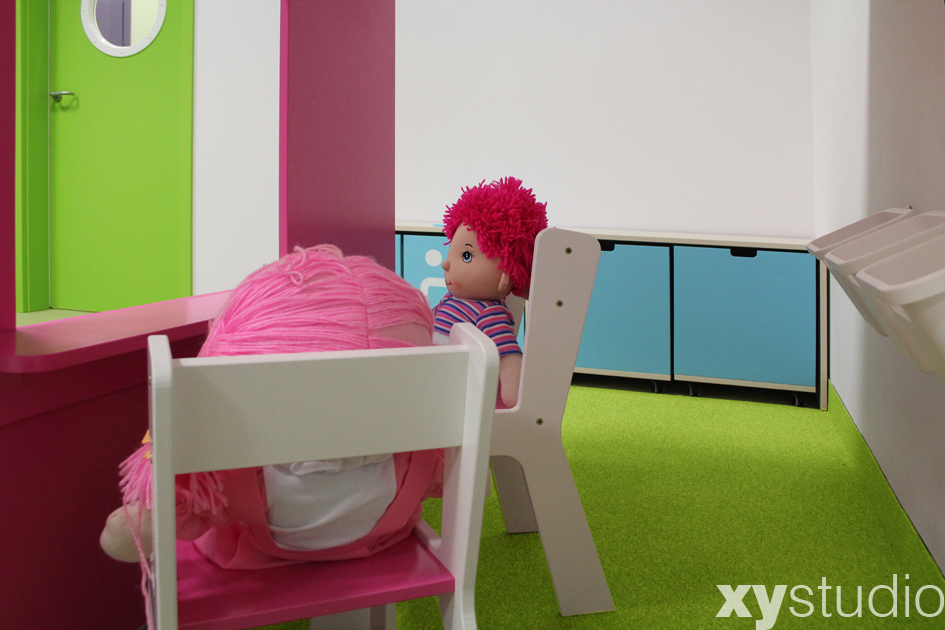 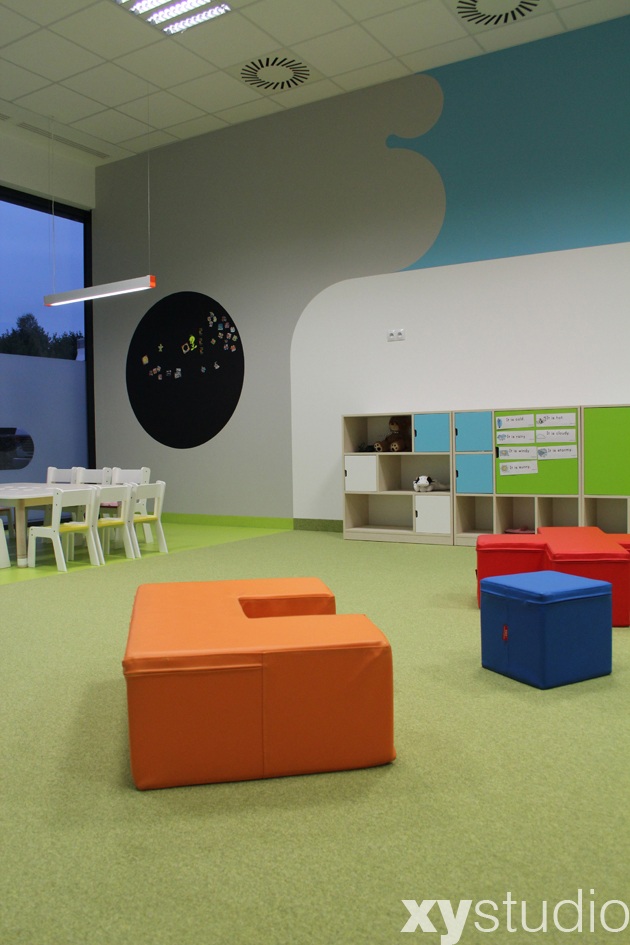 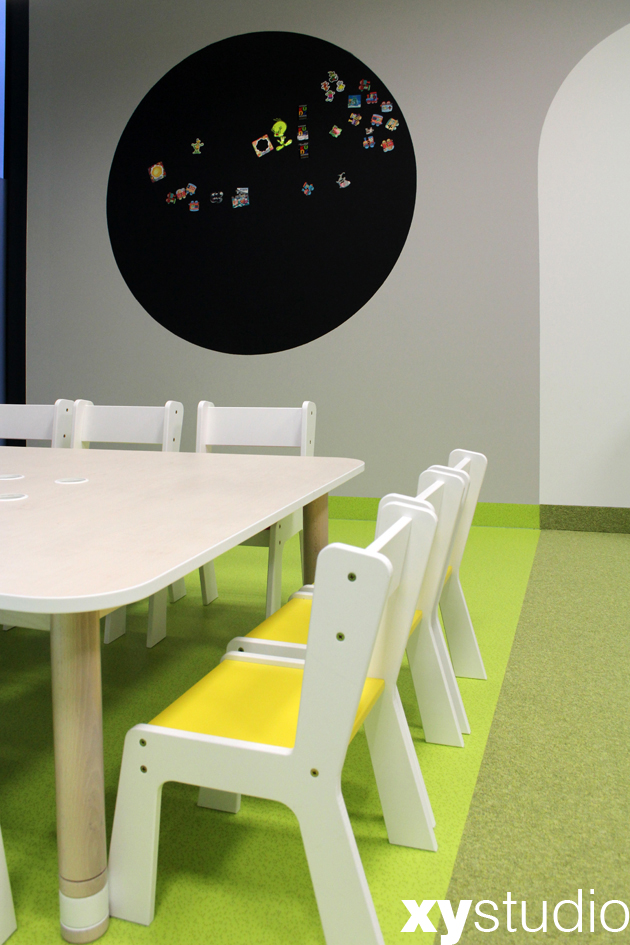 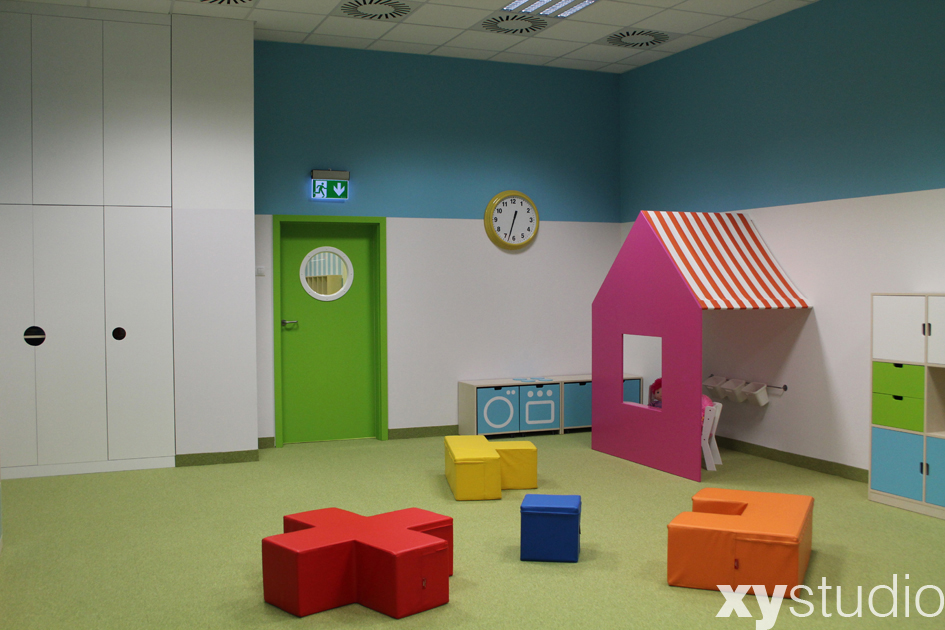 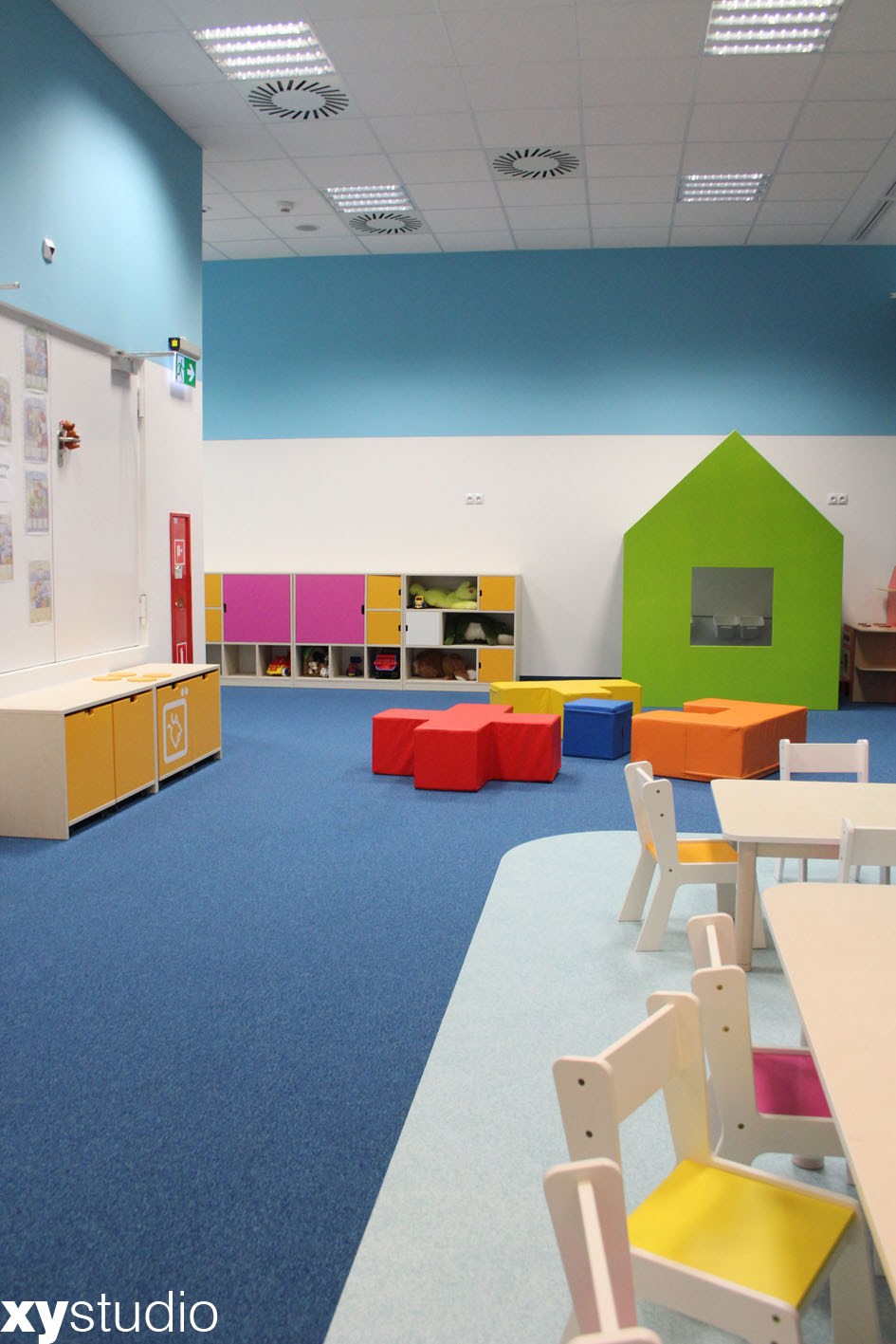 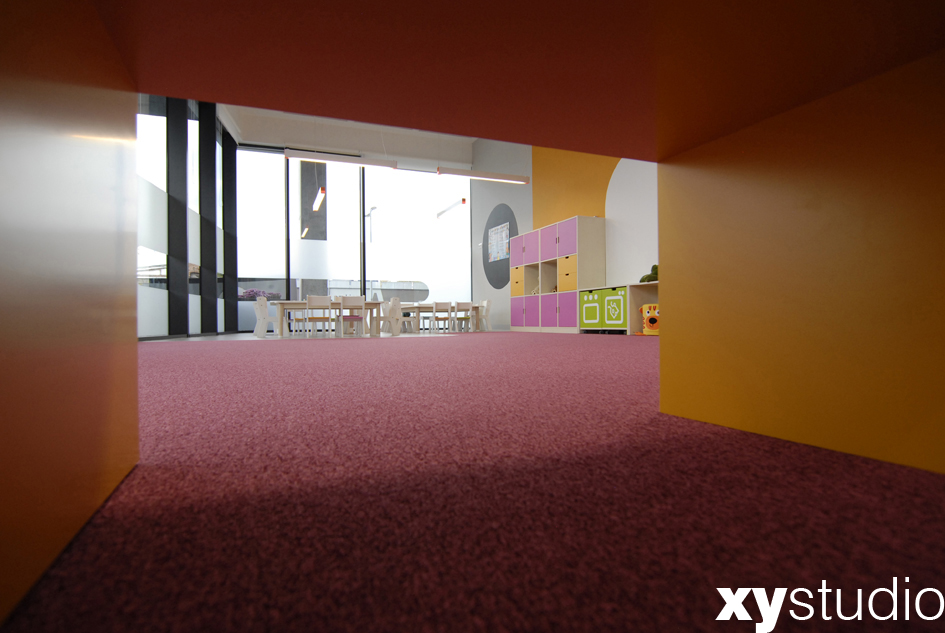 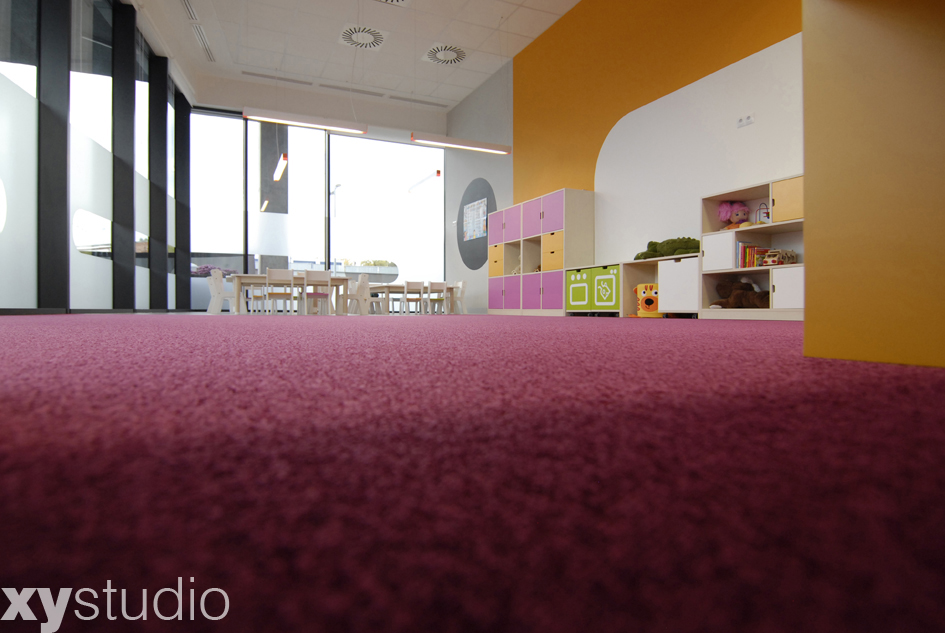 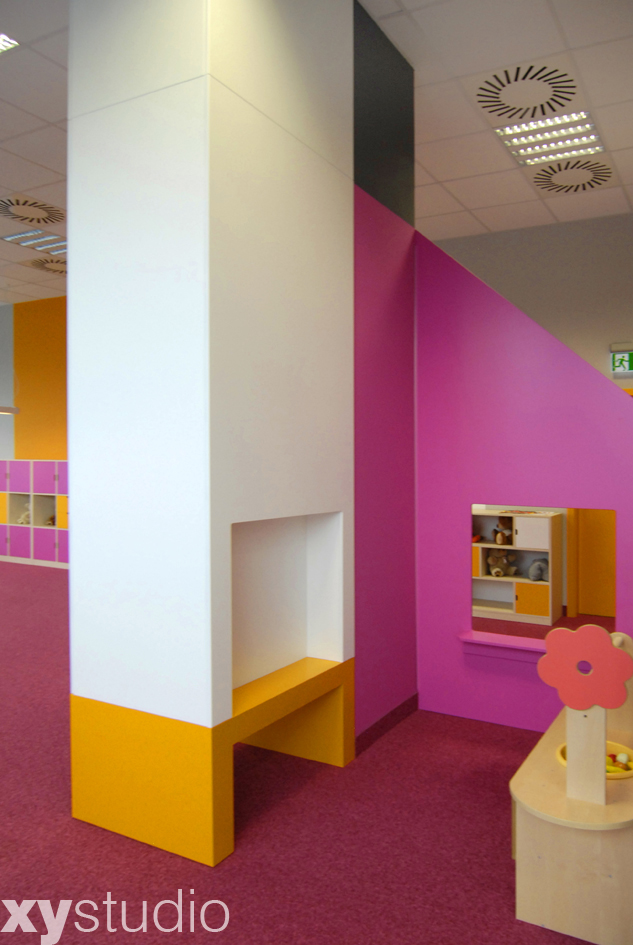 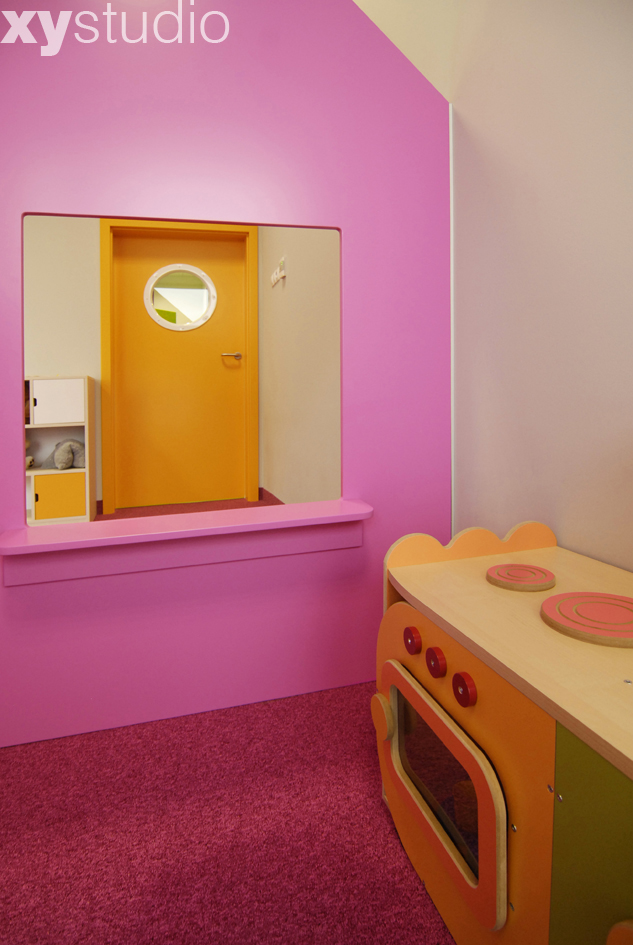 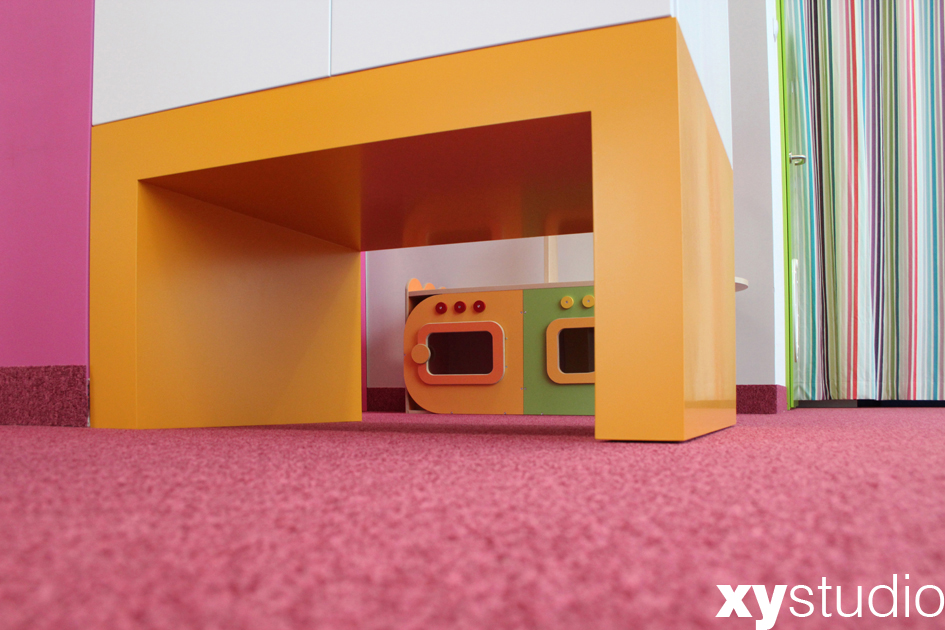 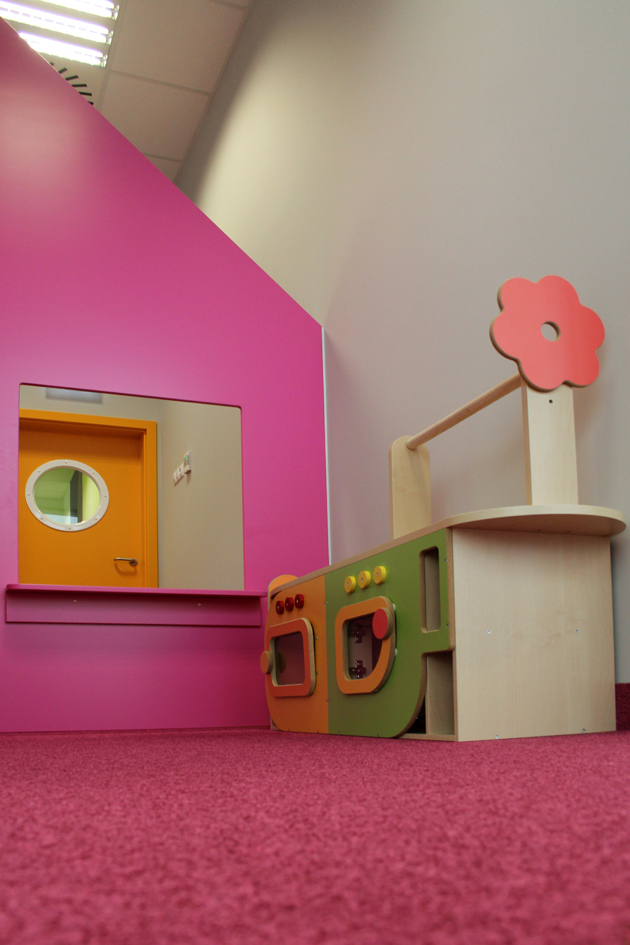 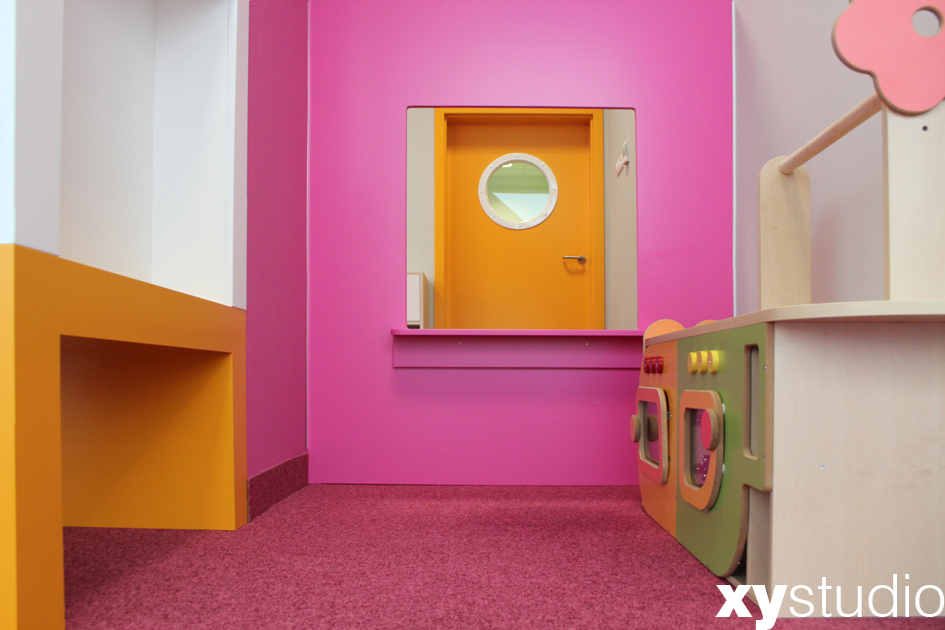 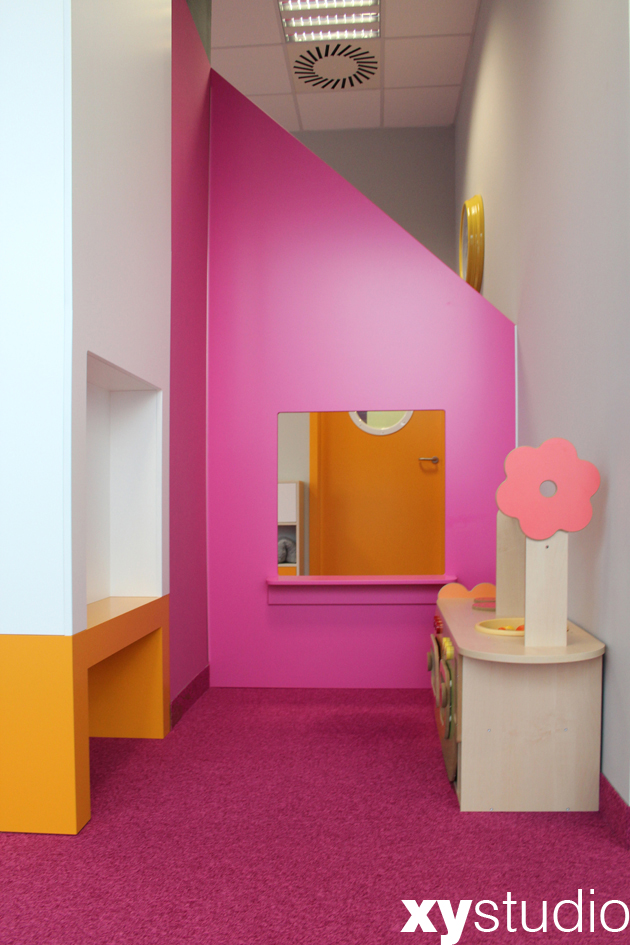 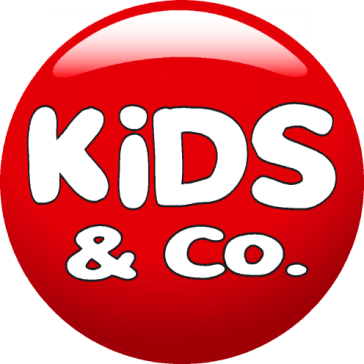 Dziękuję za uwagę
Centrum Rozwoju Dziecka Sp. z o.o.ul. Rydygiera 19/116,
01-793 Warszawa
www.kids-co.pl
biuro@kids-co.pl